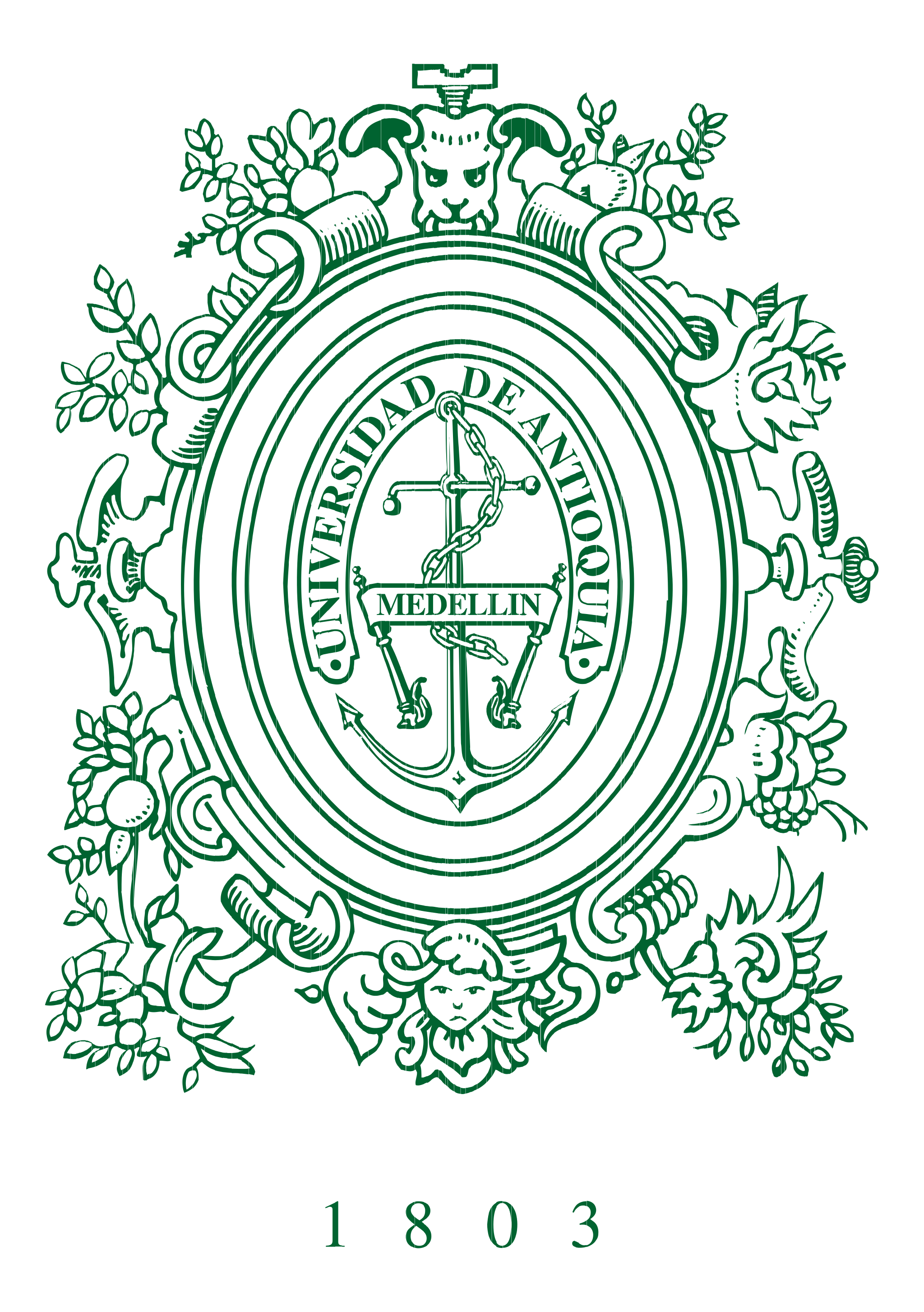 ARTES LA REVISTA
Facultad de Artes Universidad de Antioquia
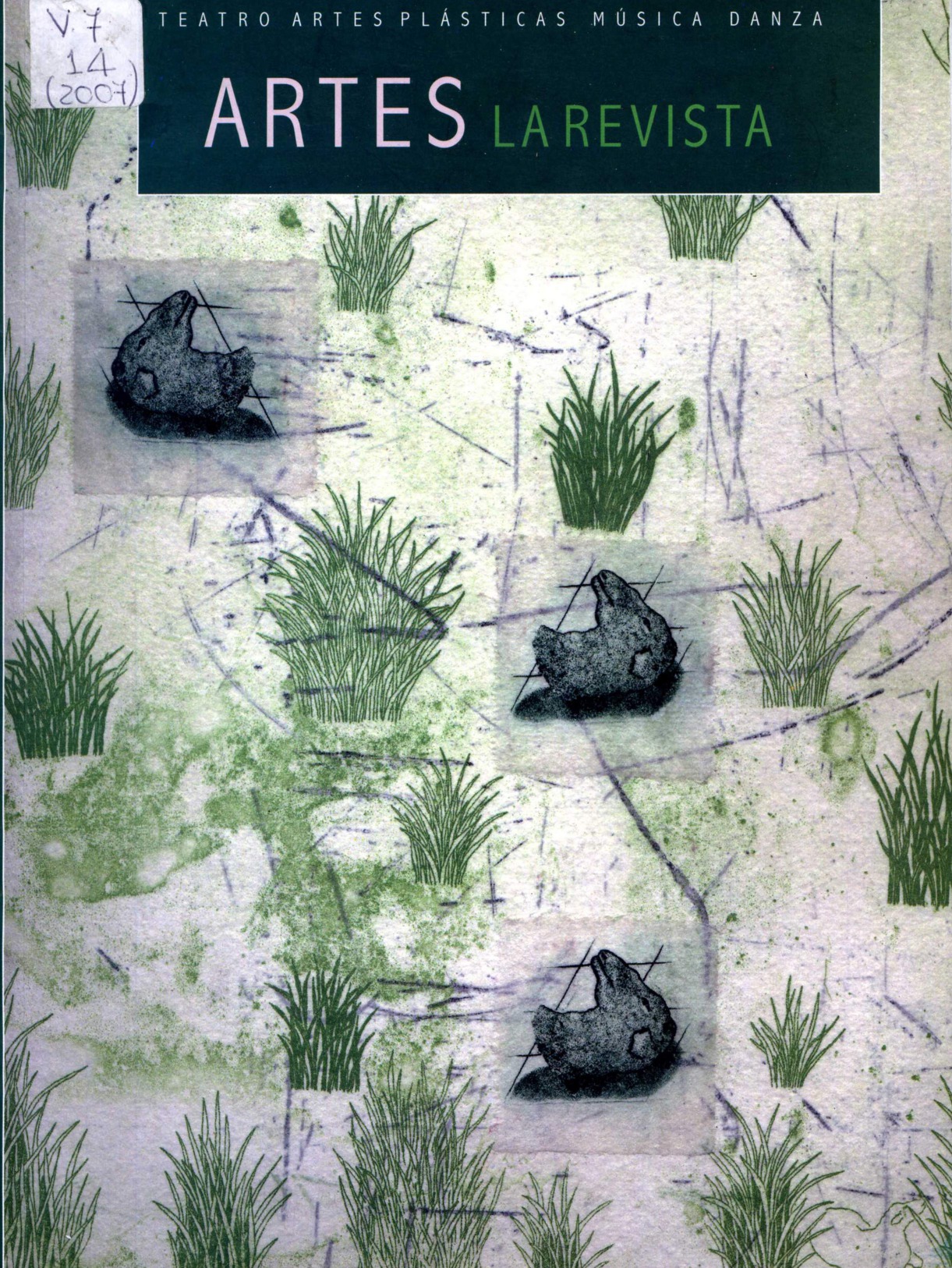 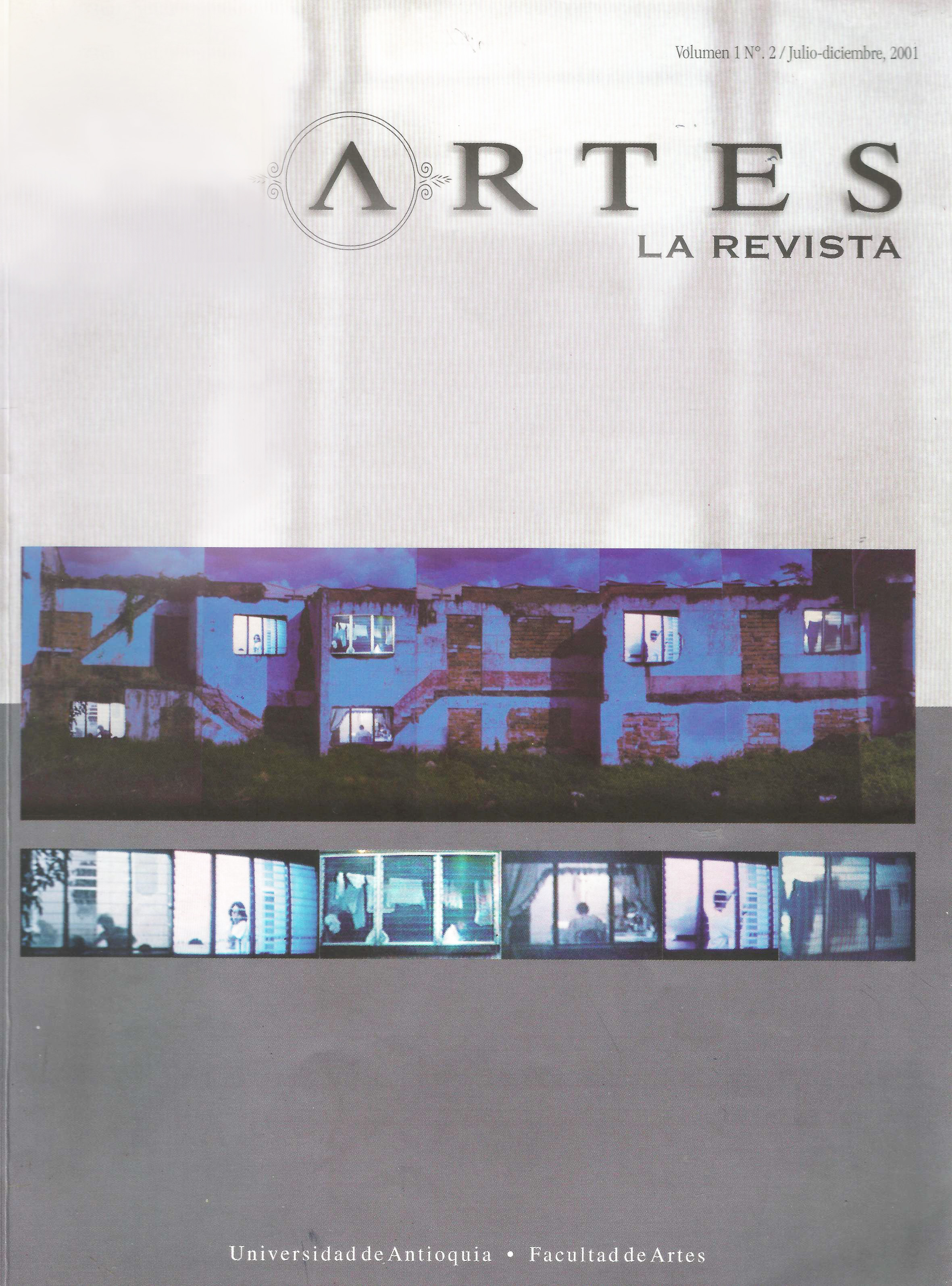 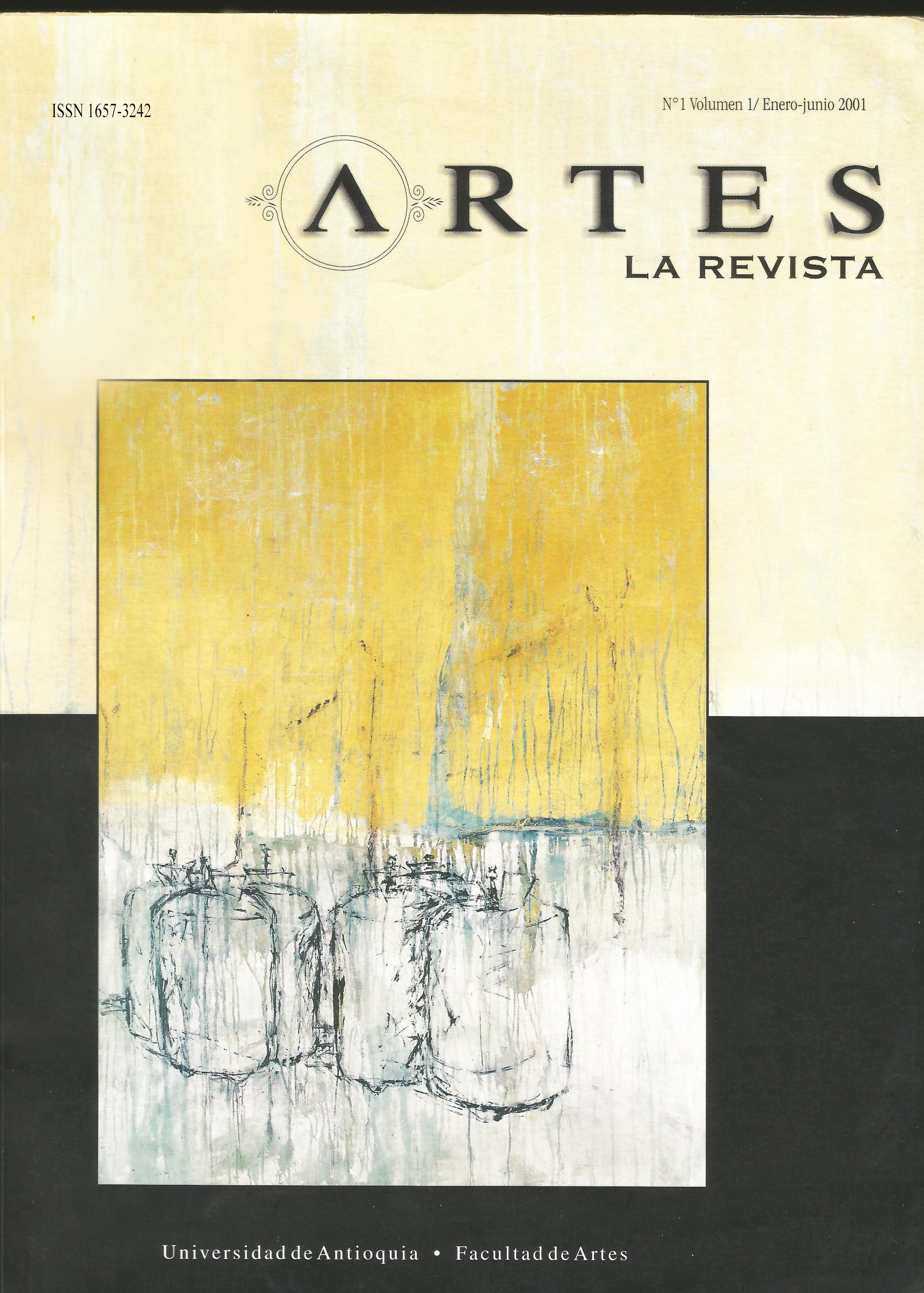 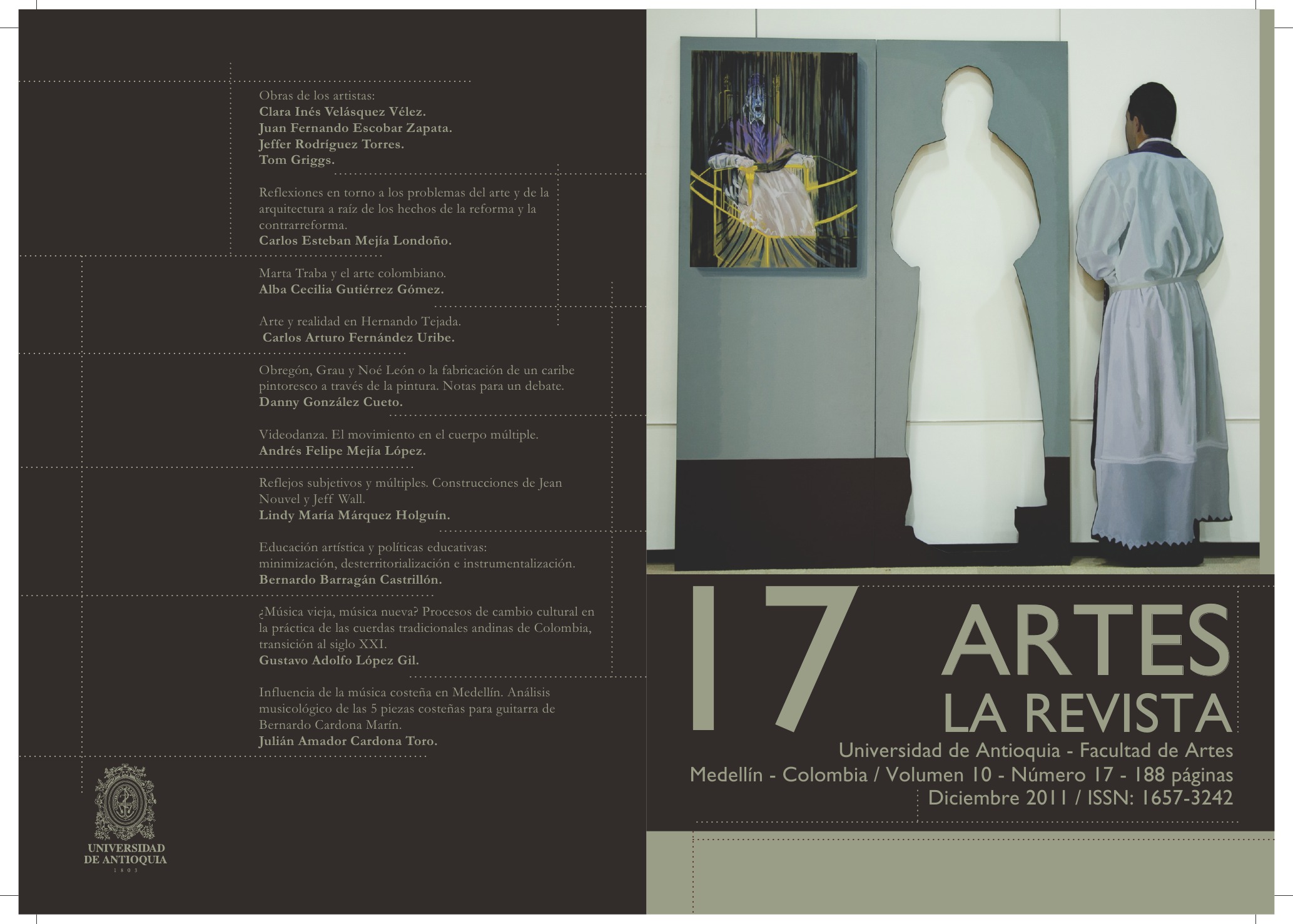 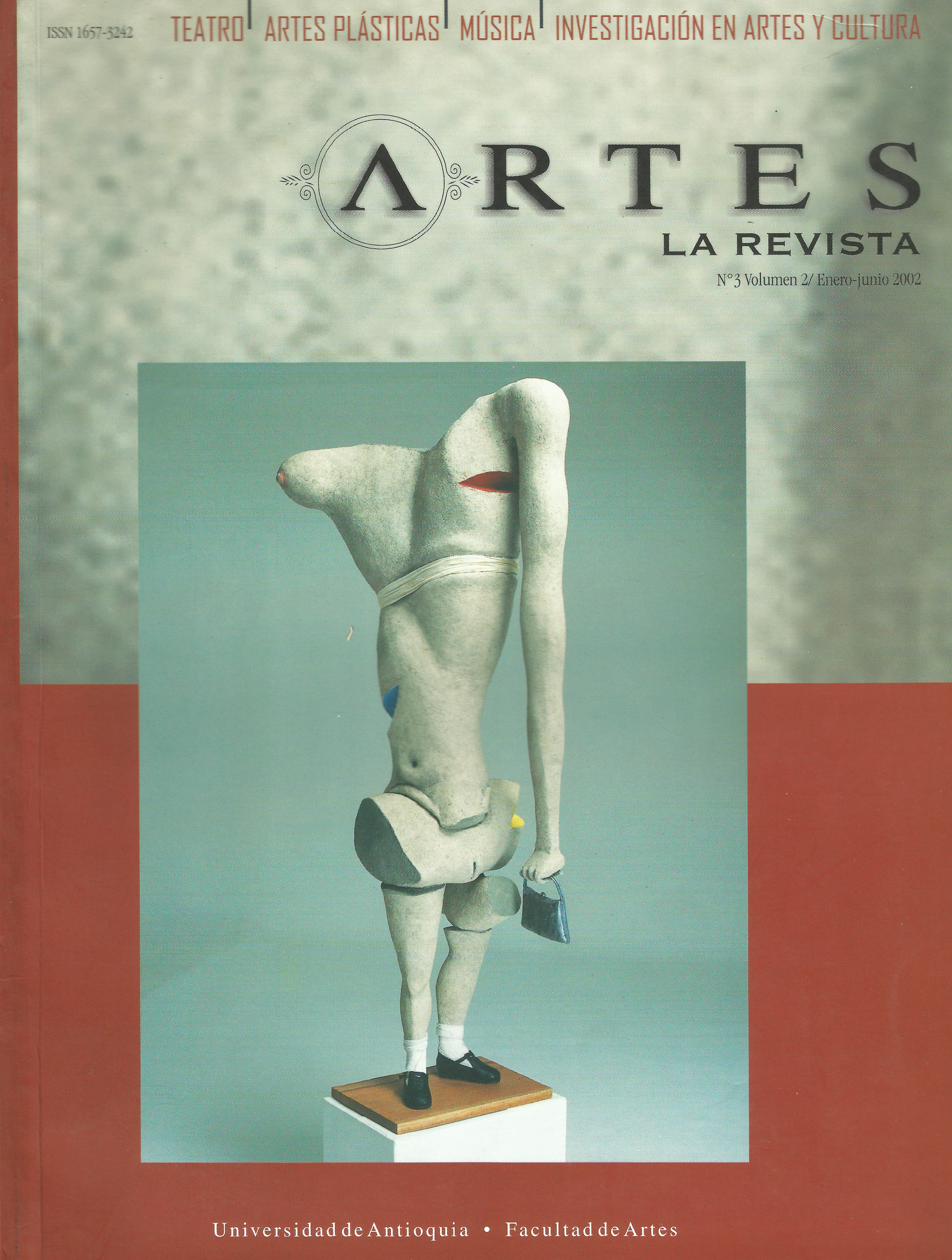 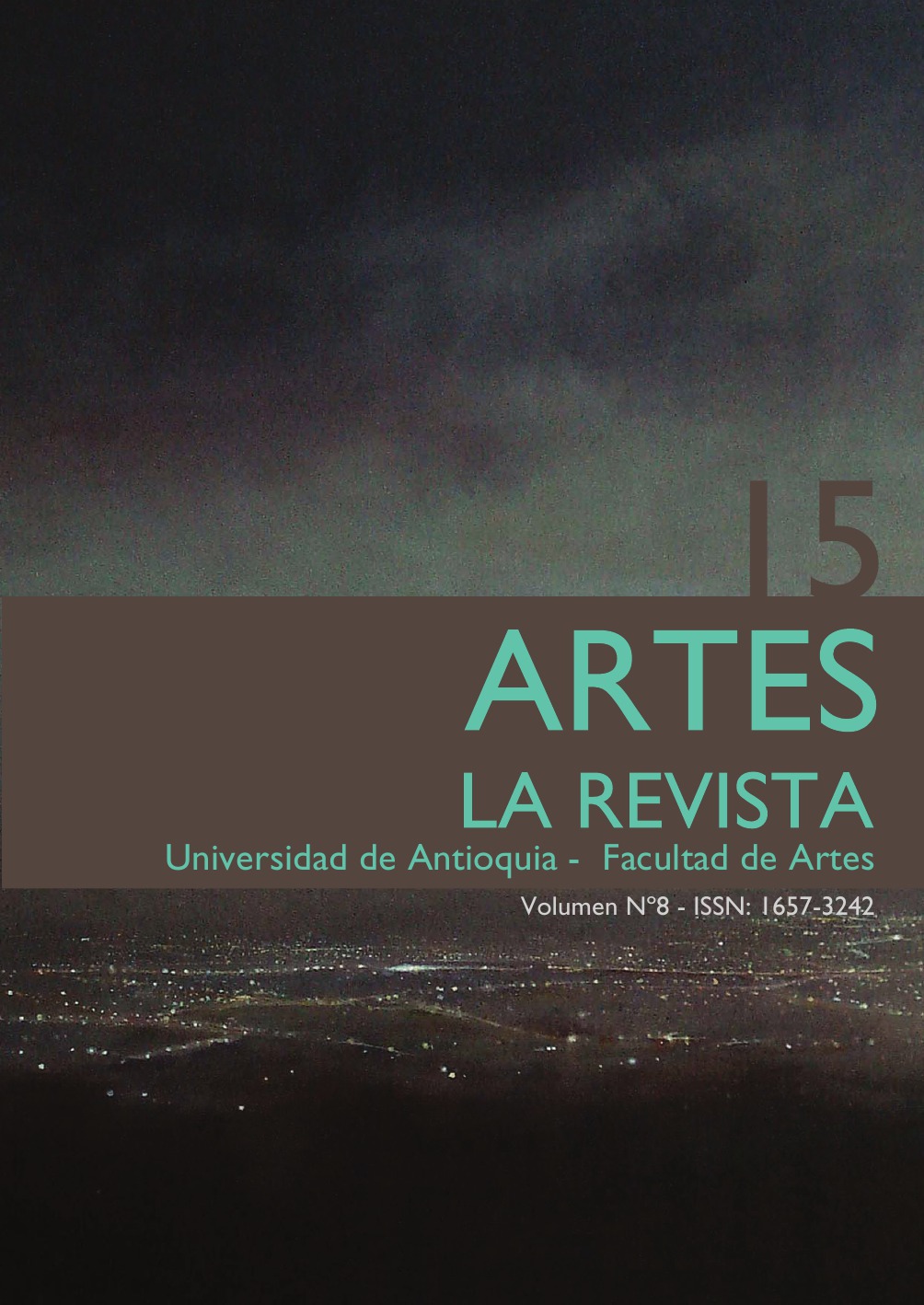 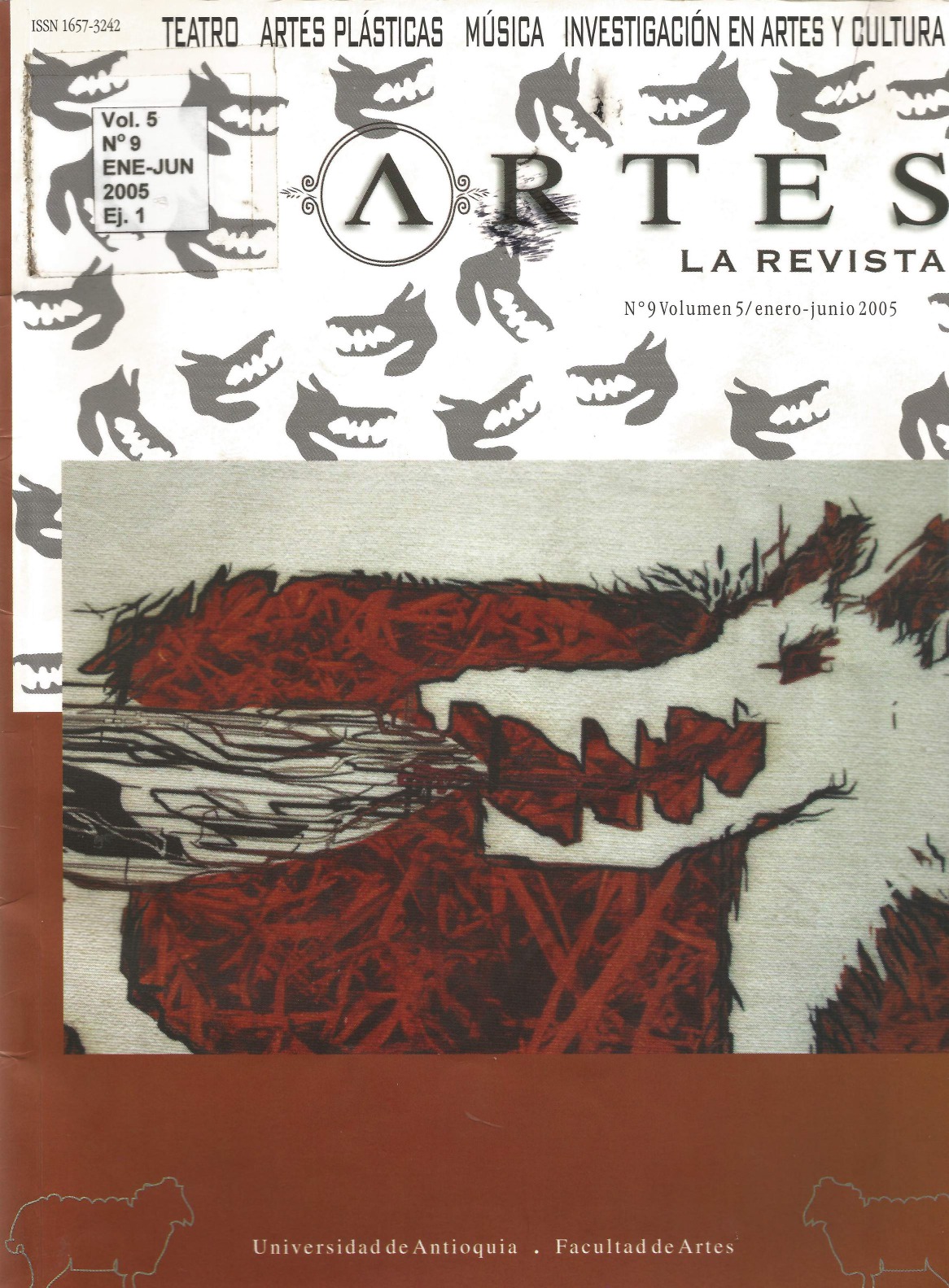 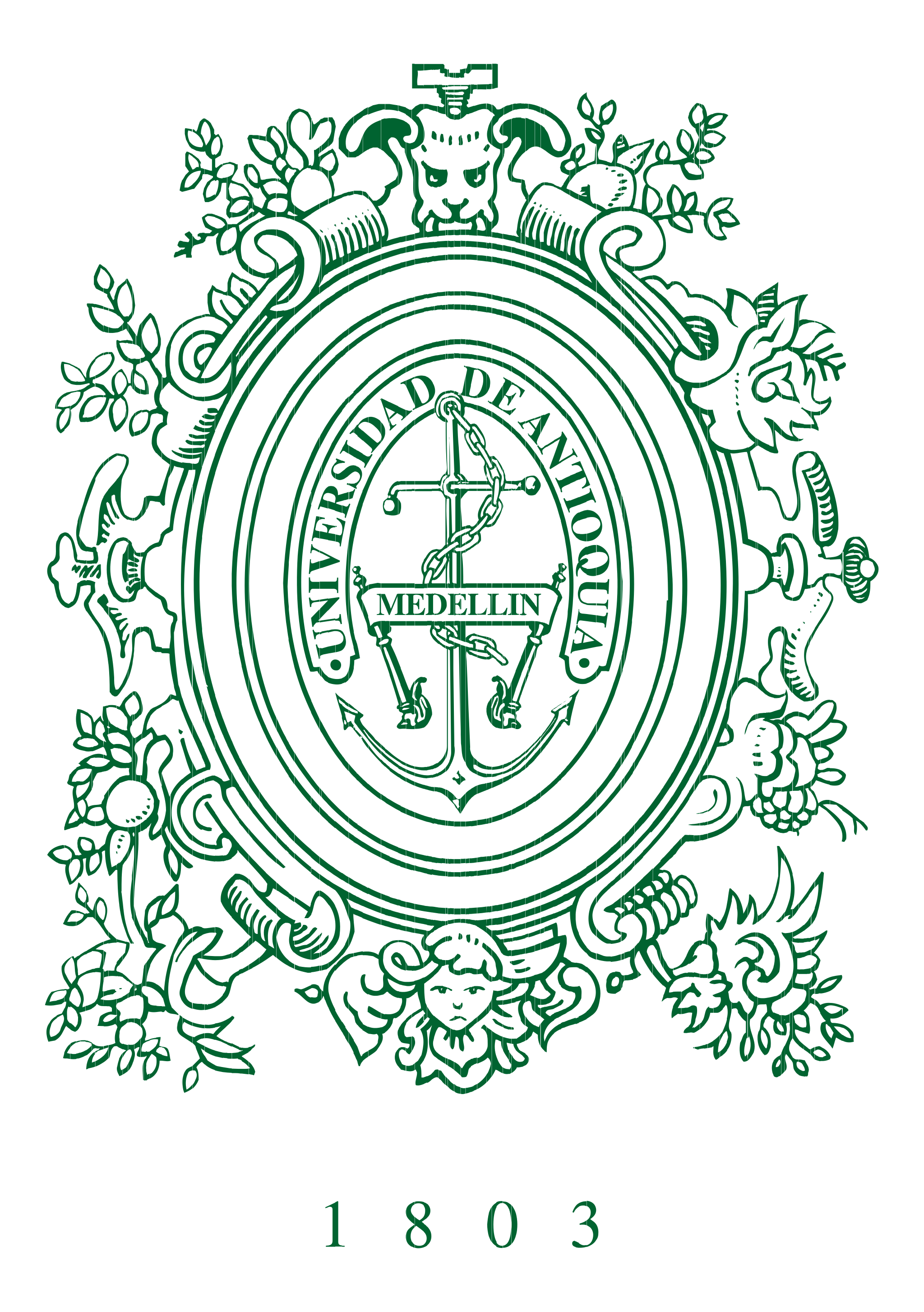 ARTES LA REVISTA
Facultad de Artes Universidad de Antioquia
Indexación
Gestión de la información
Visibilidad
Posicionamiento
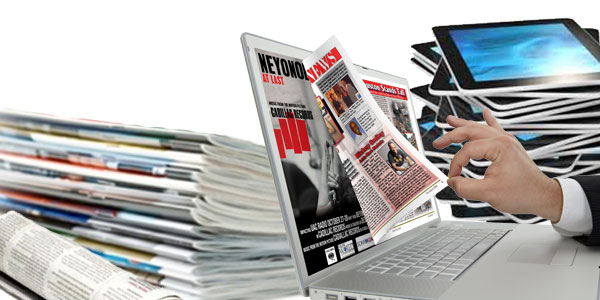 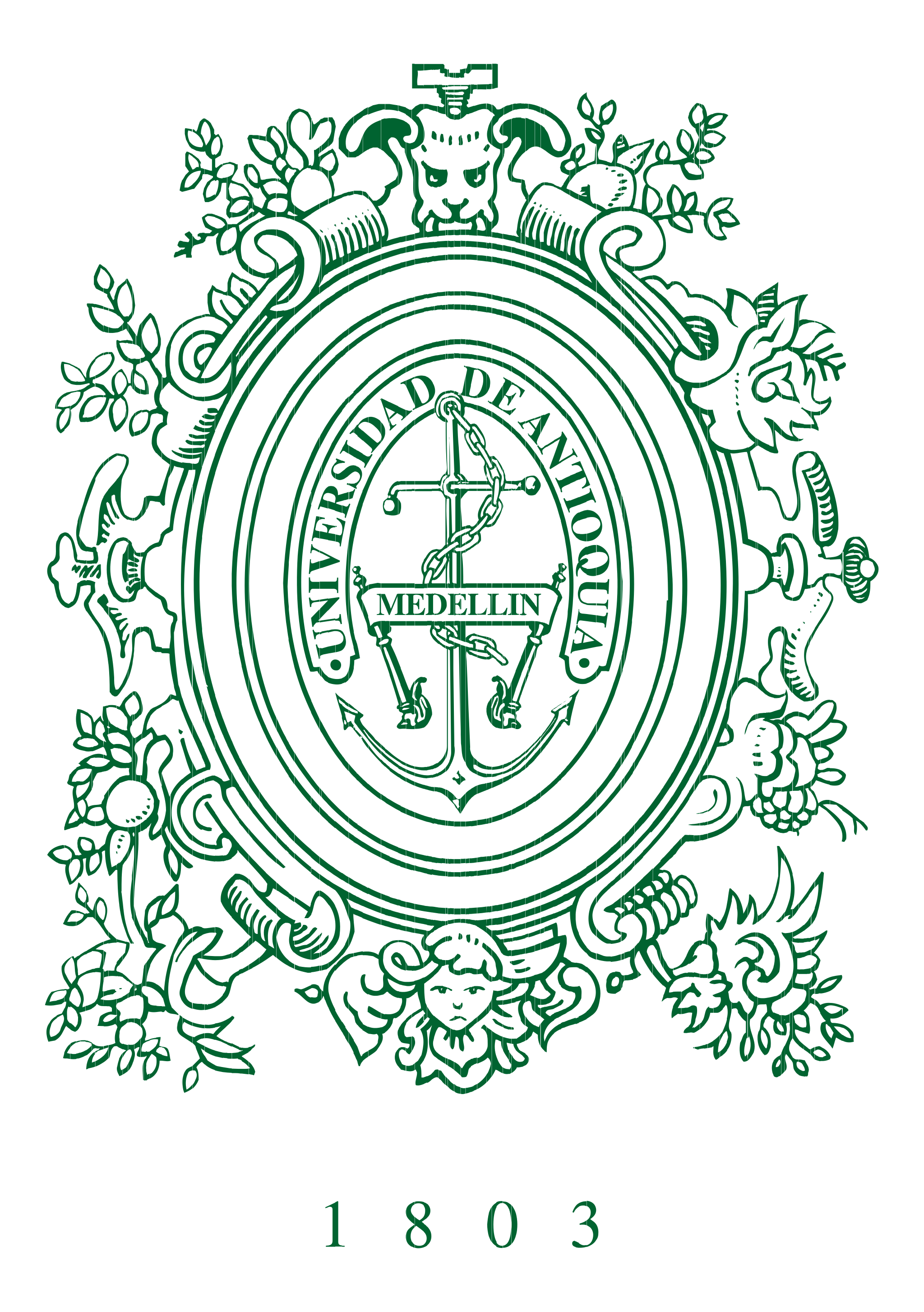 ARTES LA REVISTA
Facultad de Artes Universidad de Antioquia
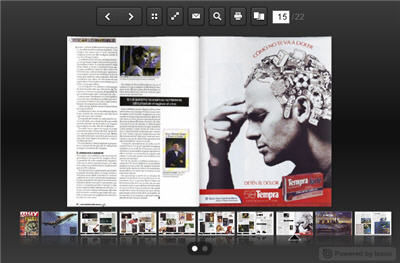 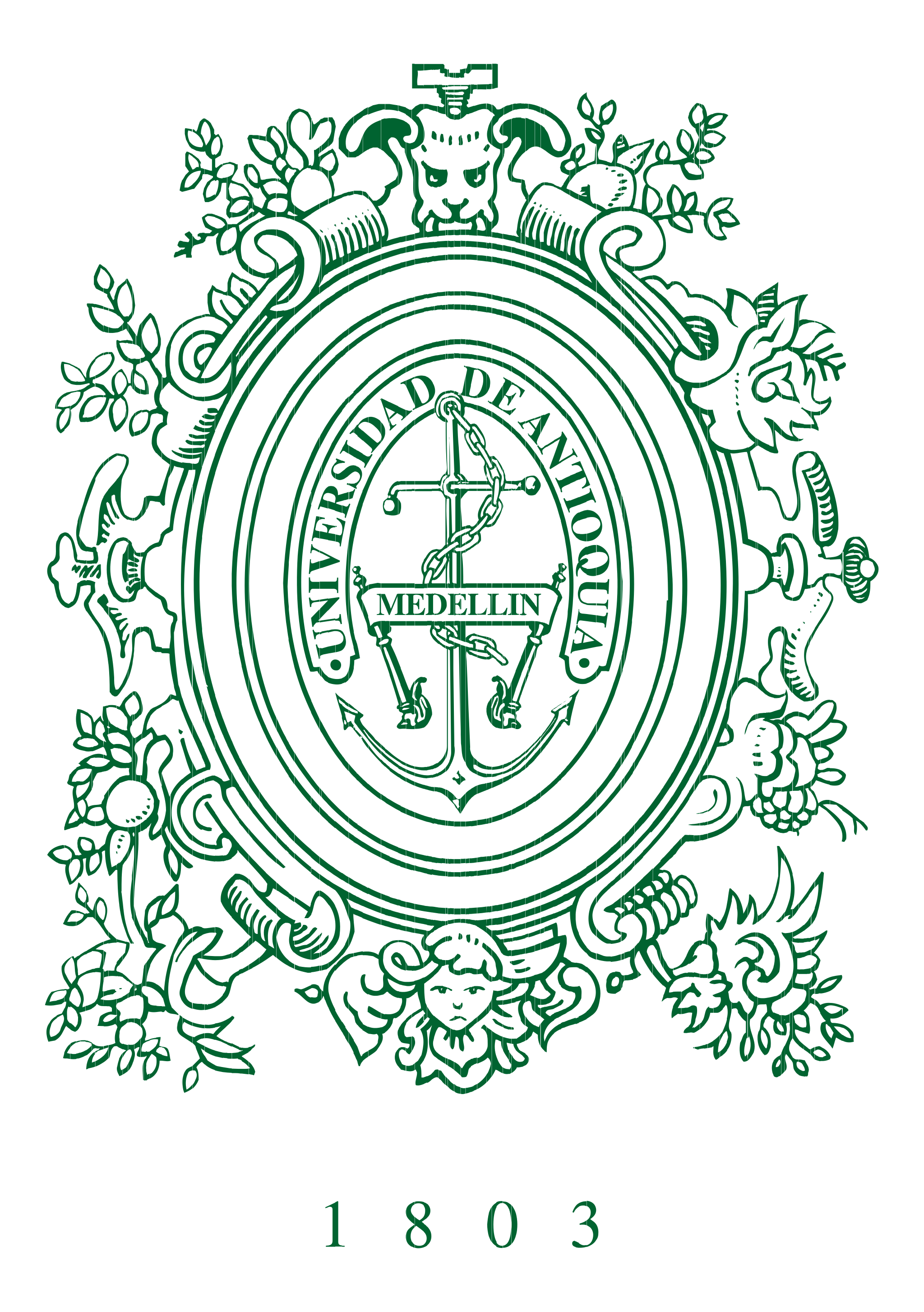 ARTES LA REVISTA
Facultad de Artes Universidad de Antioquia
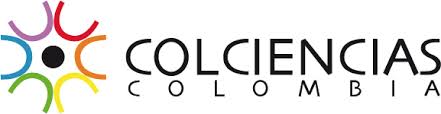 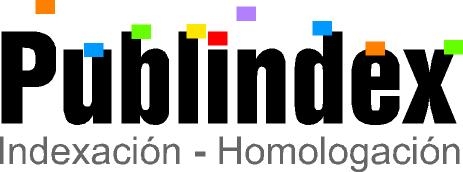 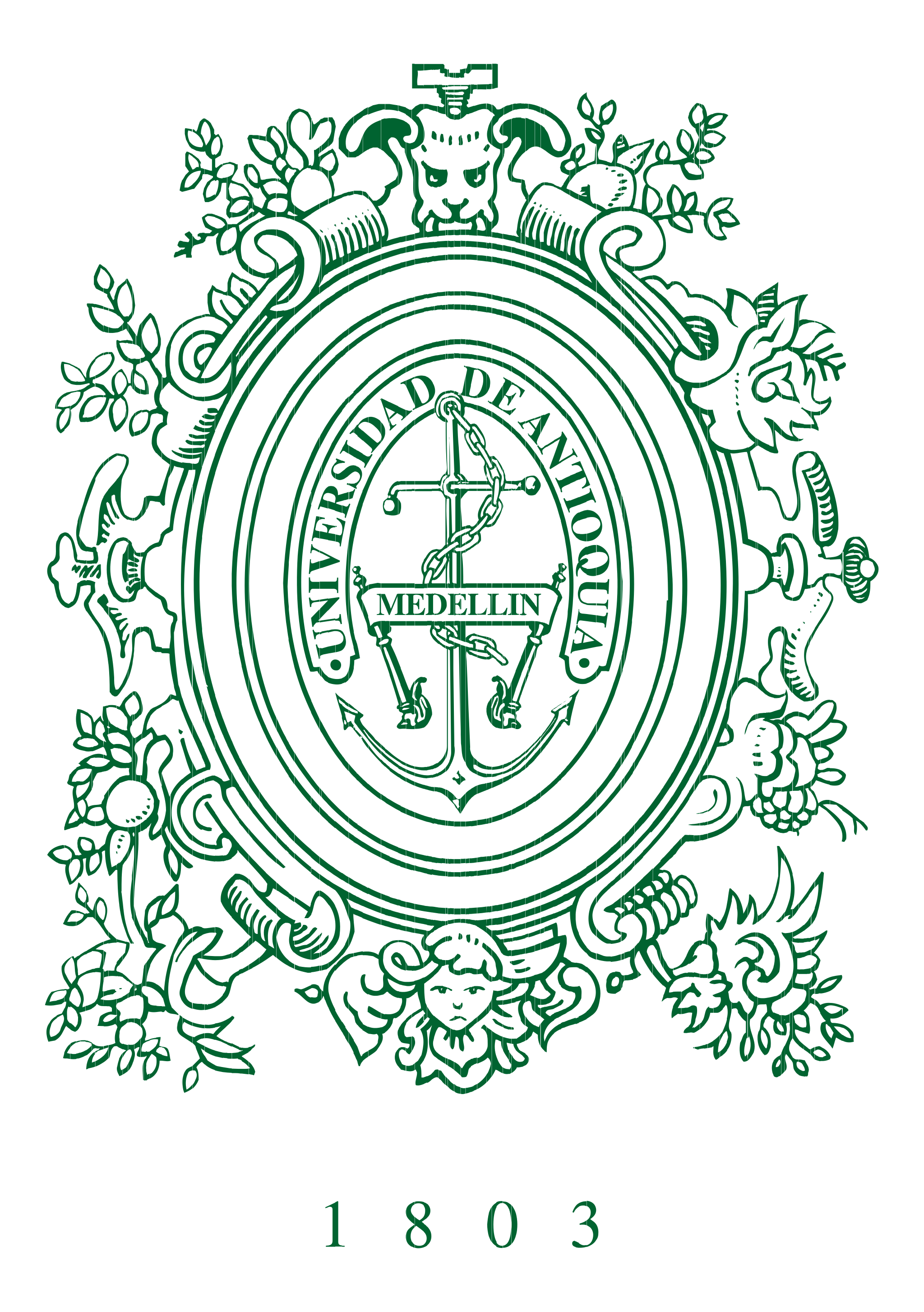 ARTES LA REVISTA
Facultad de Artes Universidad de Antioquia
REDES SOCIALES
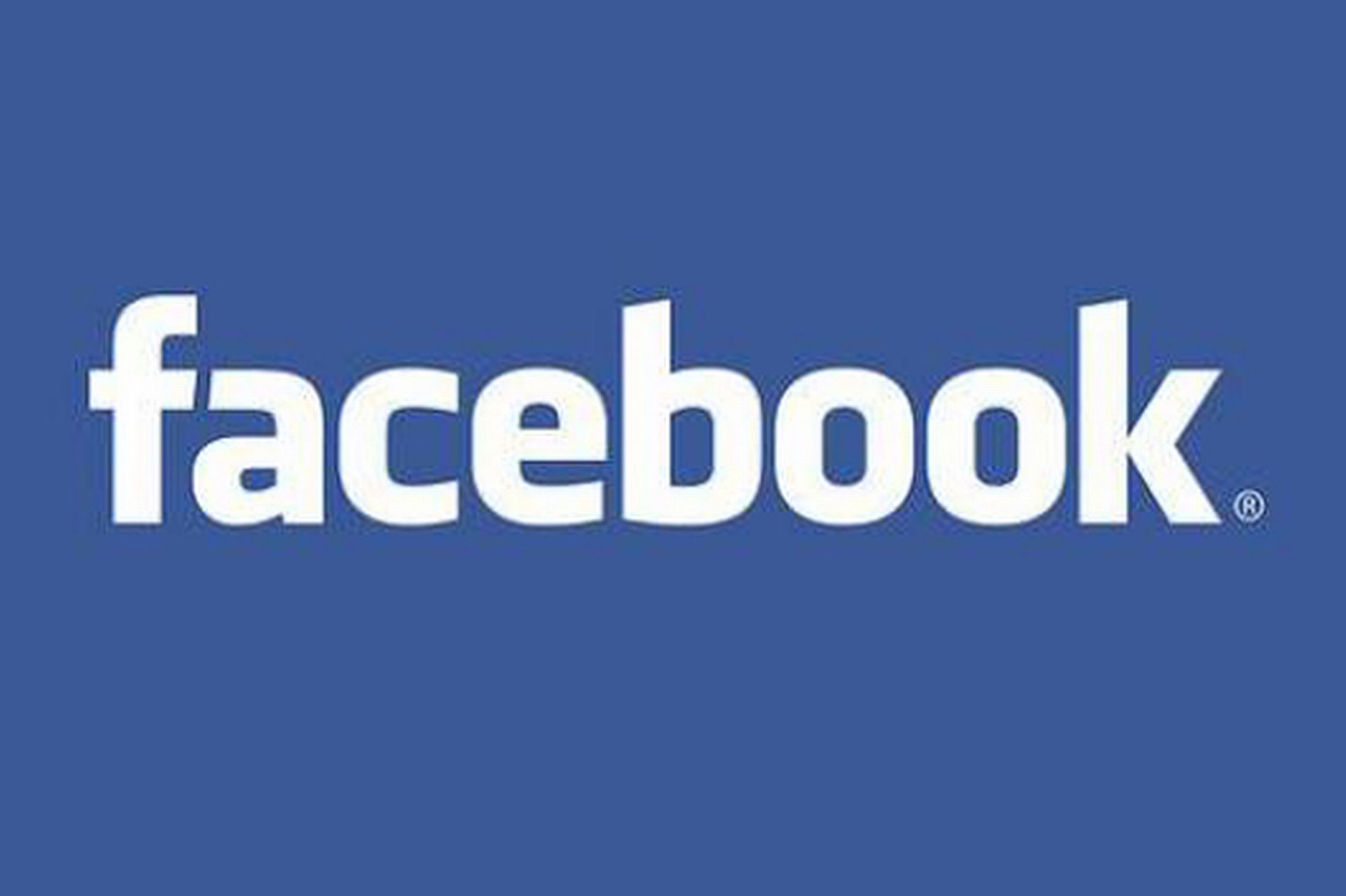 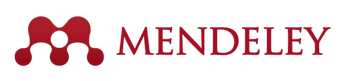 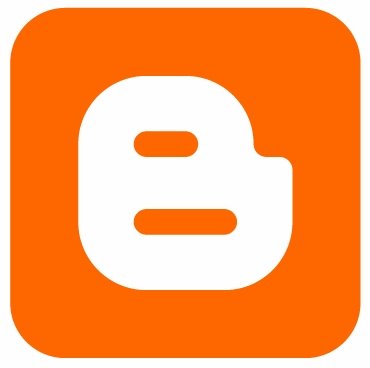 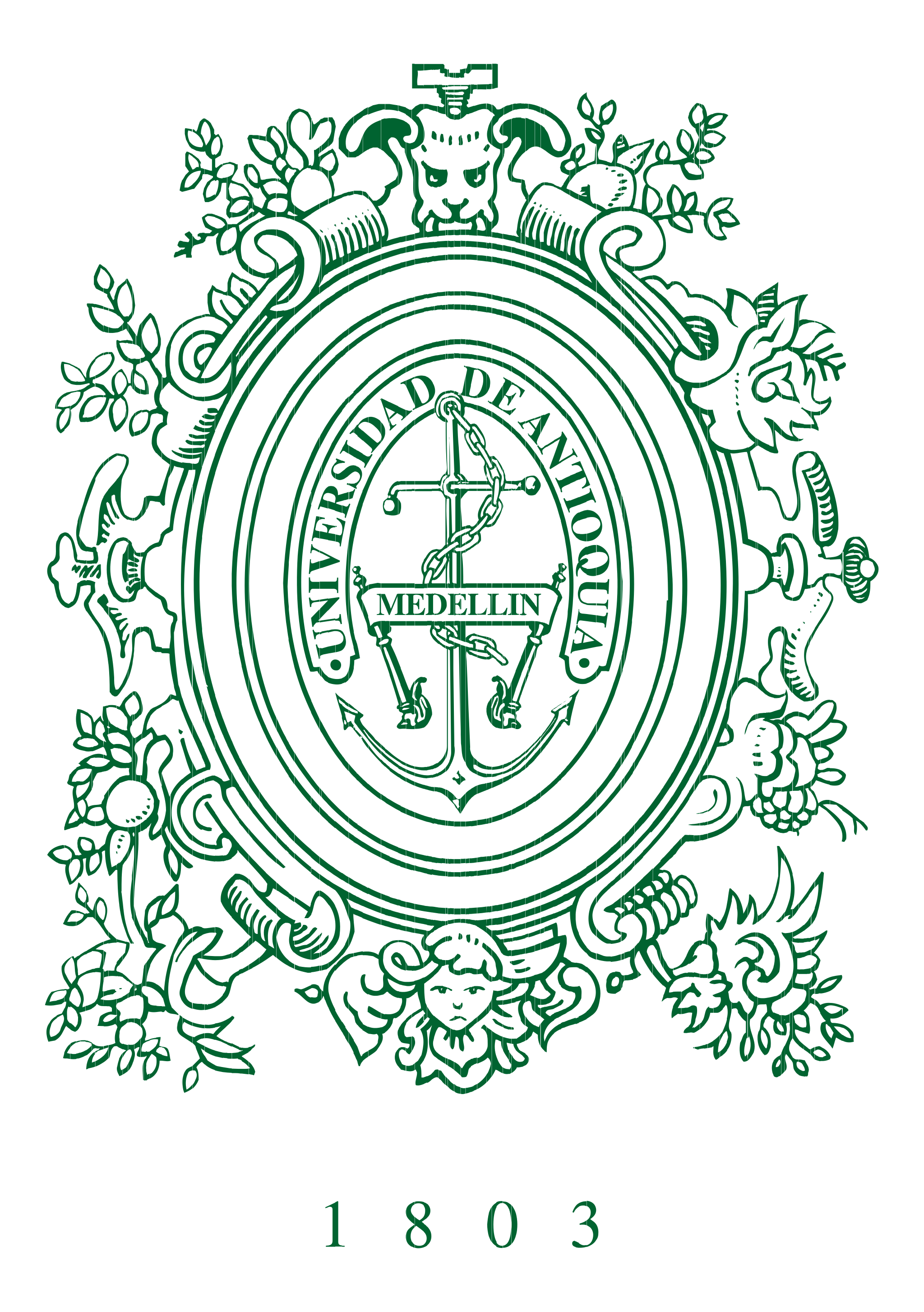 ARTES LA REVISTA
Facultad de Artes Universidad de Antioquia
REDES SOCIALES
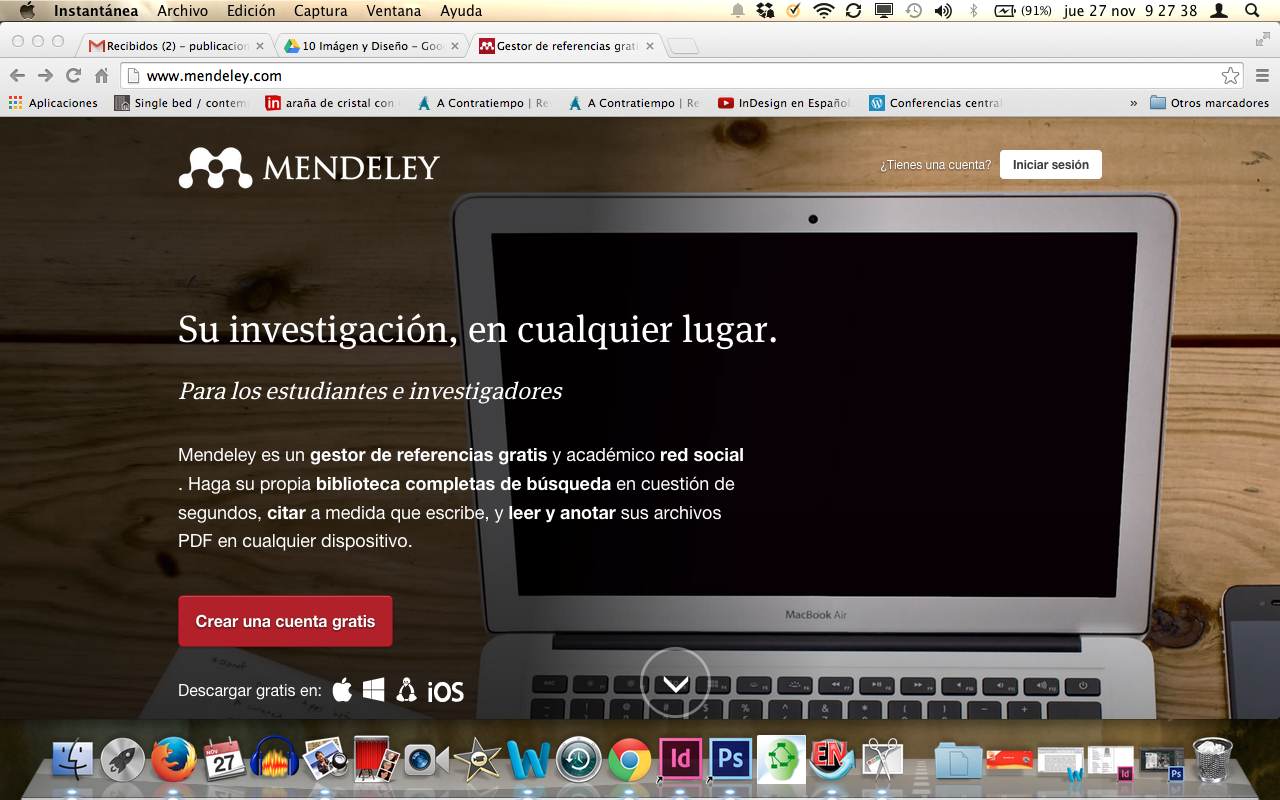 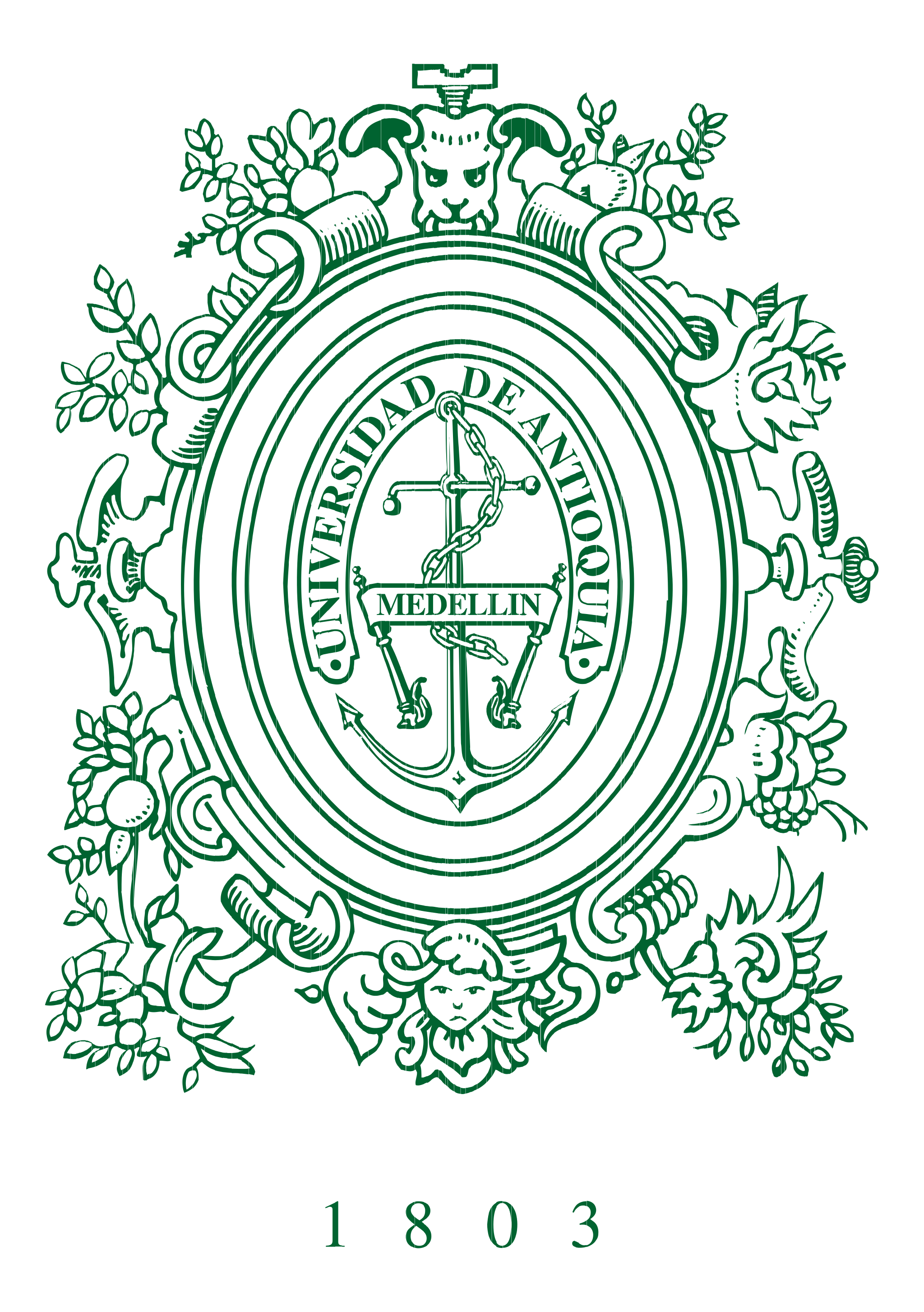 ARTES LA REVISTA
Facultad de Artes Universidad de Antioquia
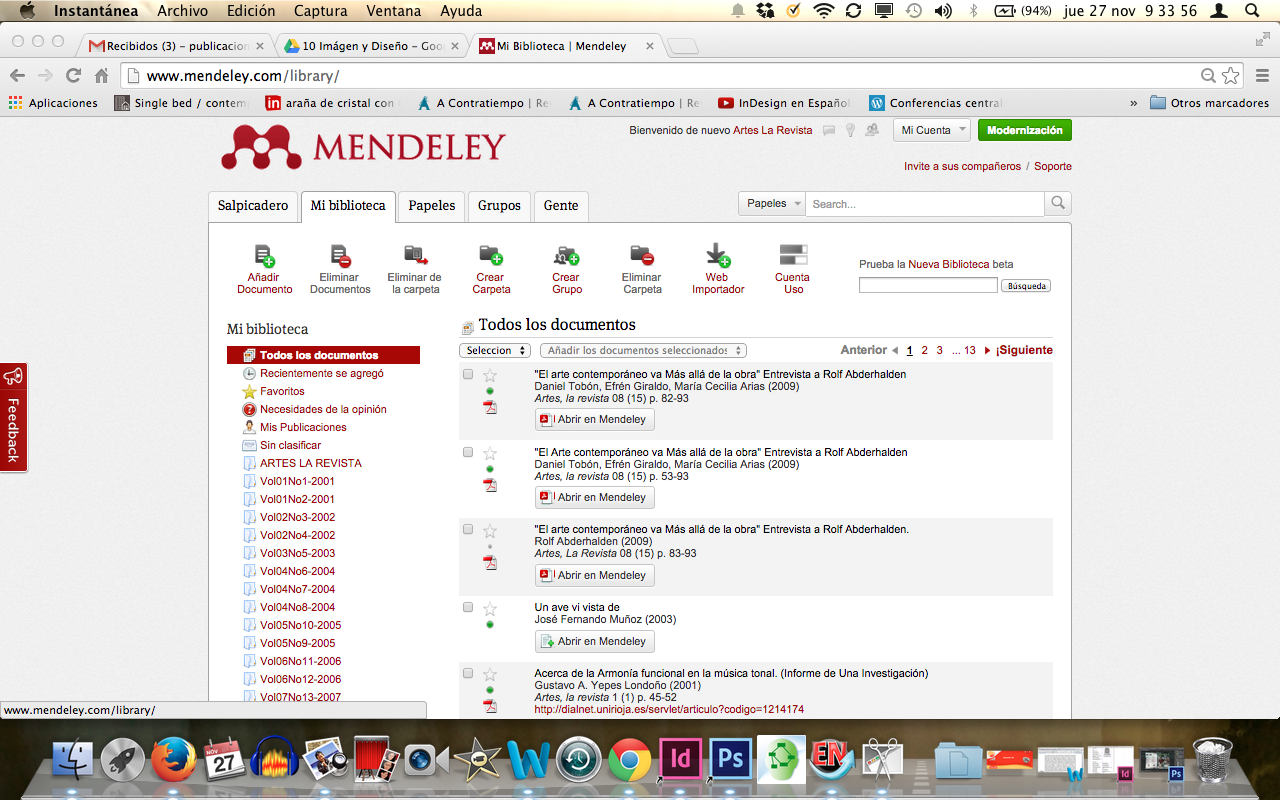 REDES SOCIALES
(MENDELEY)
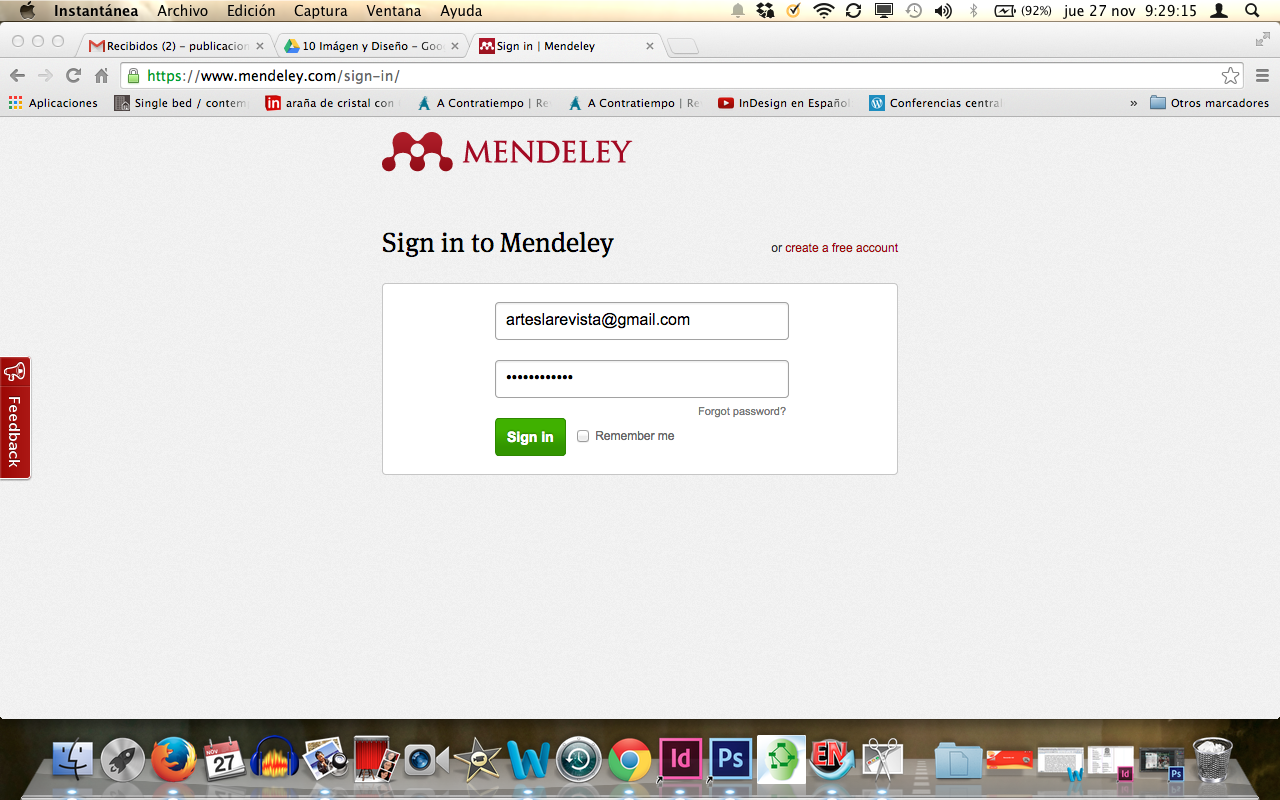 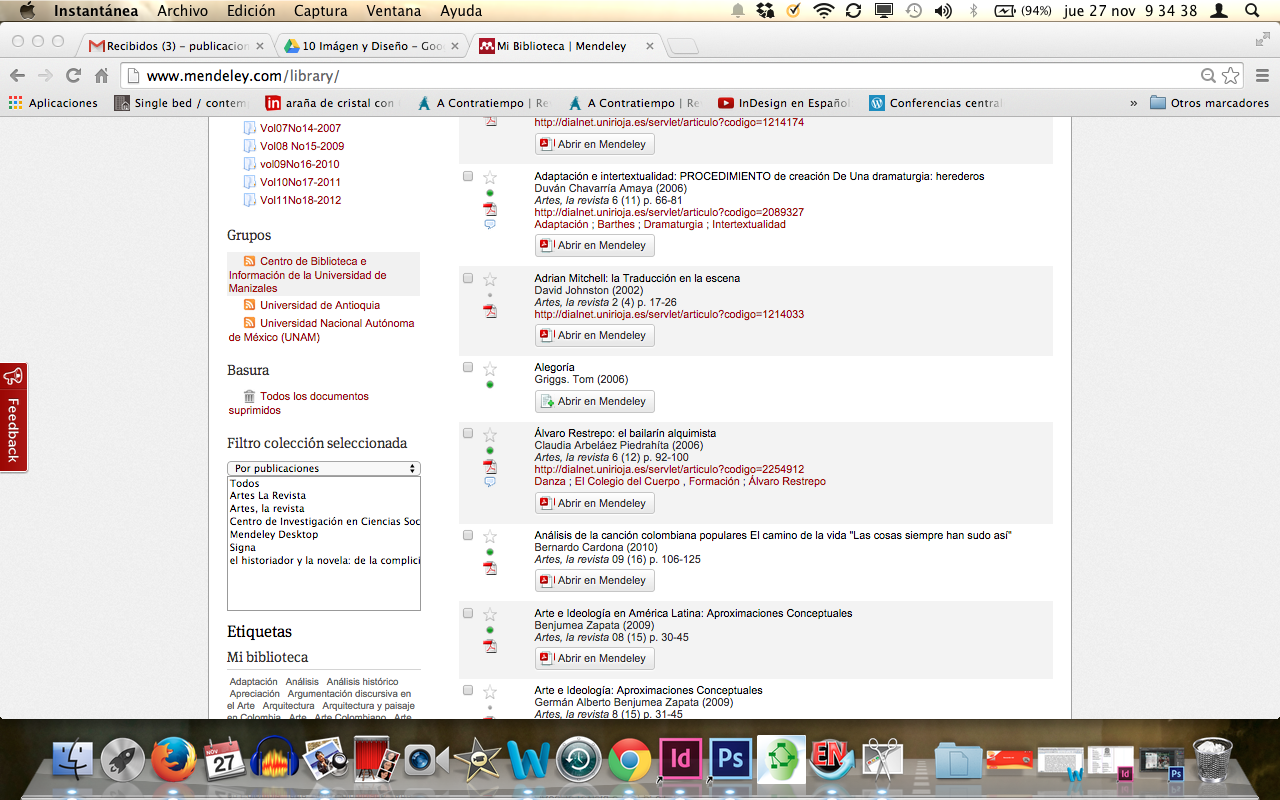 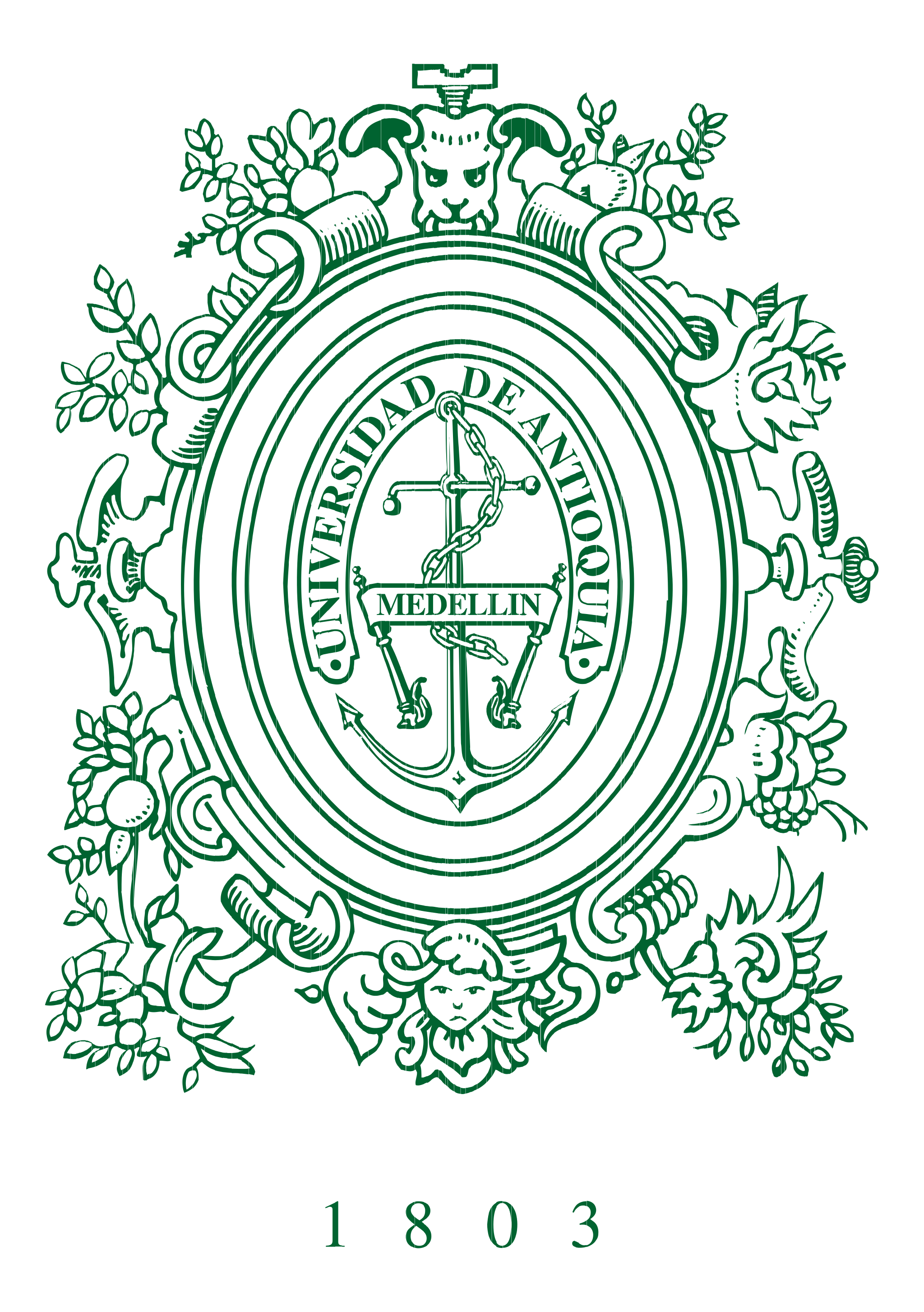 ARTES LA REVISTA
Facultad de Artes Universidad de Antioquia
REDES SOCIALES
(MENDELEY)
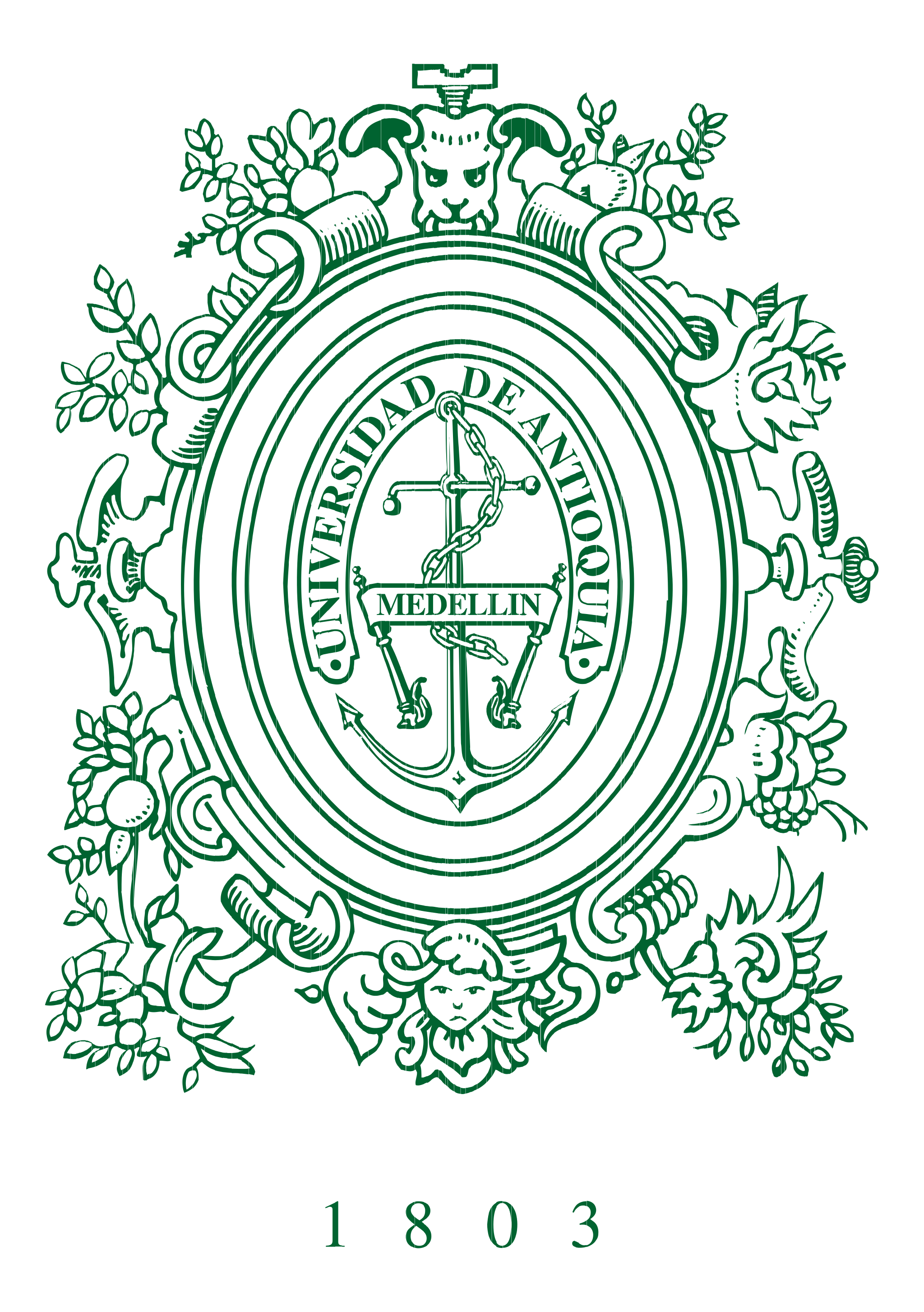 ARTES LA REVISTA
Facultad de Artes Universidad de Antioquia
REDES SOCIALES
(FACEBOOK)
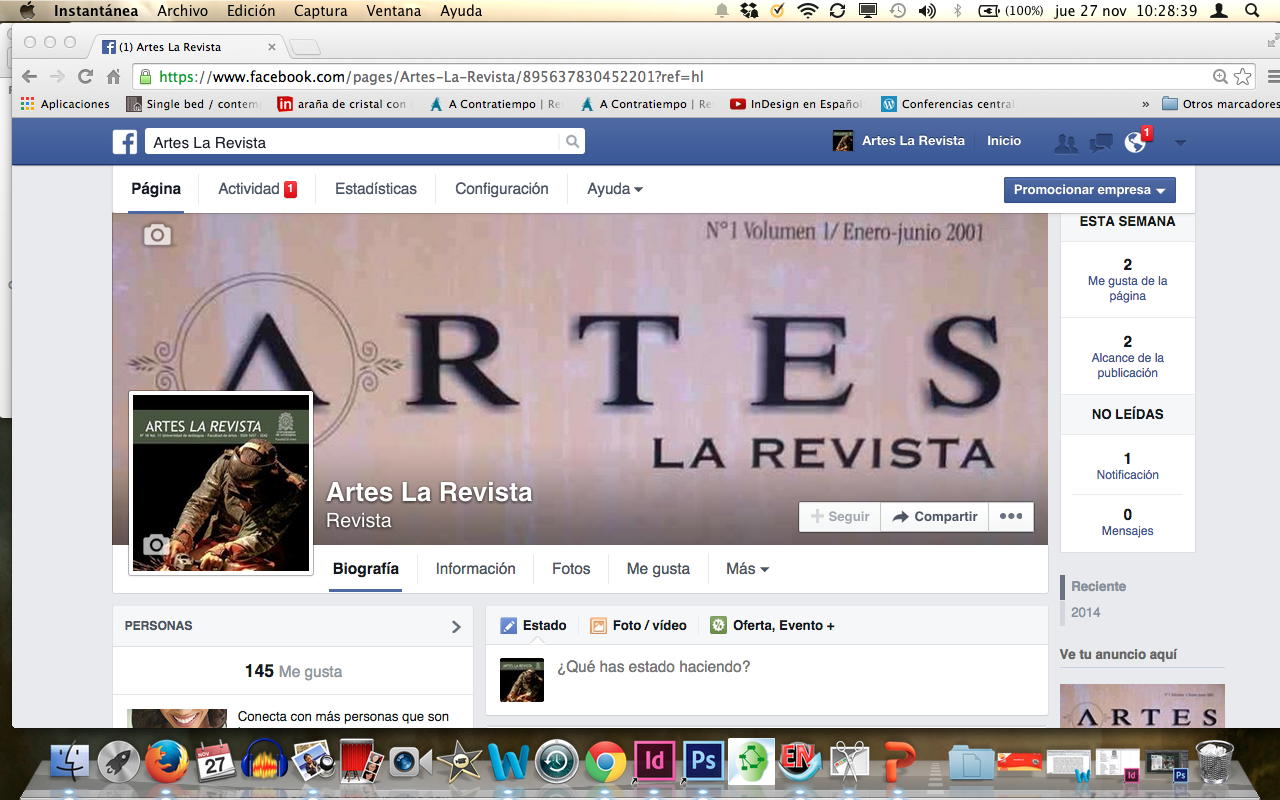 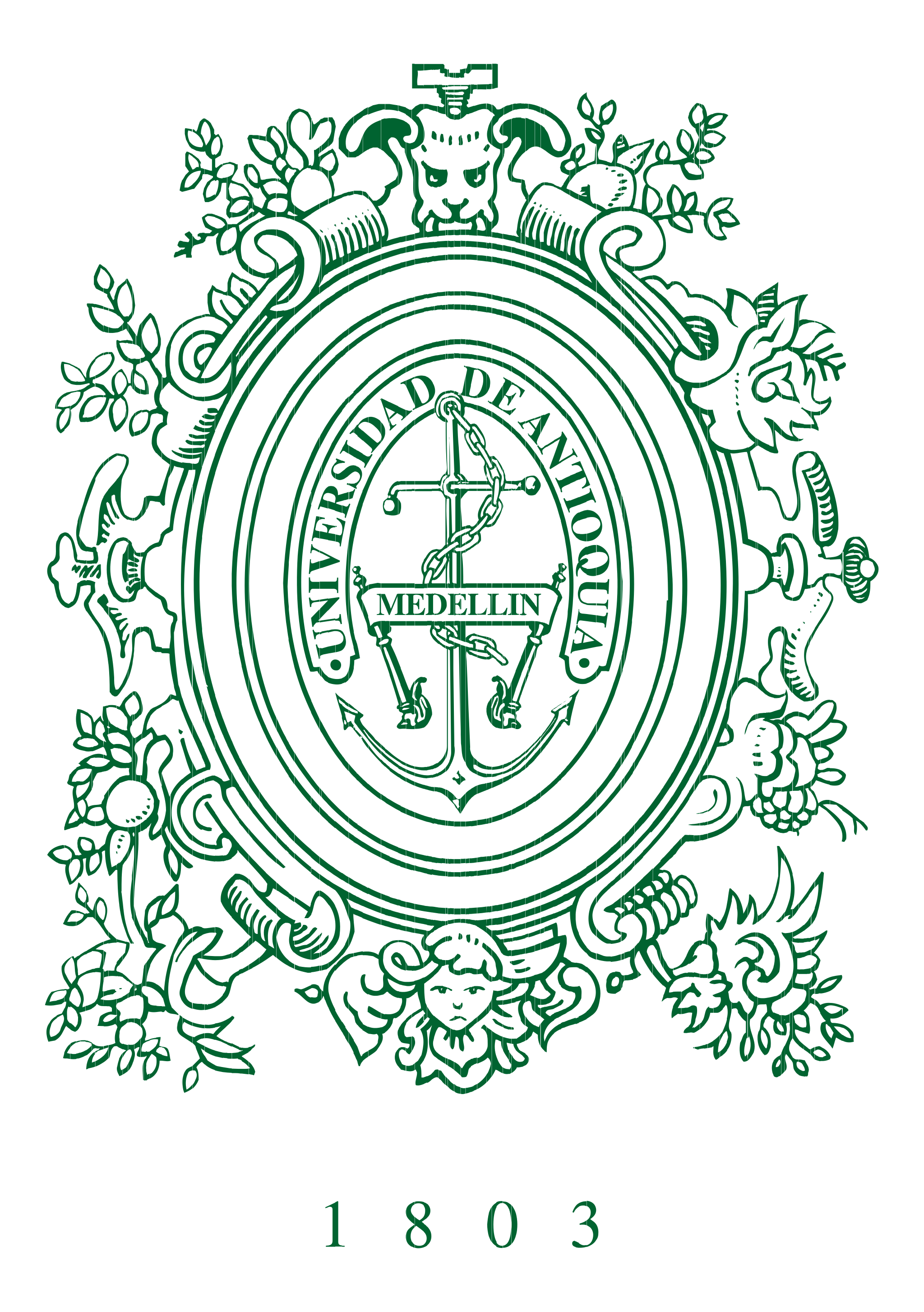 ARTES LA REVISTA
Facultad de Artes Universidad de Antioquia
REDES SOCIALES
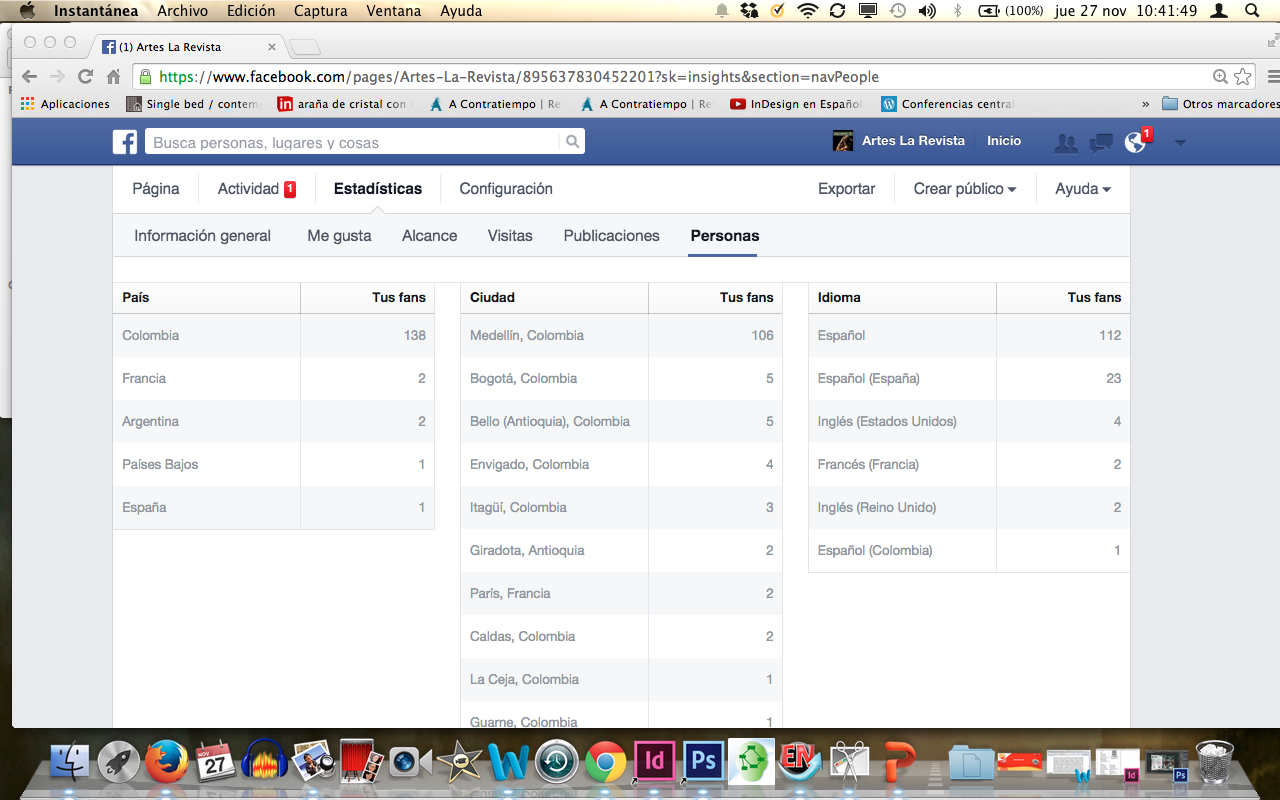 (FACEBOOK)
Me gusta
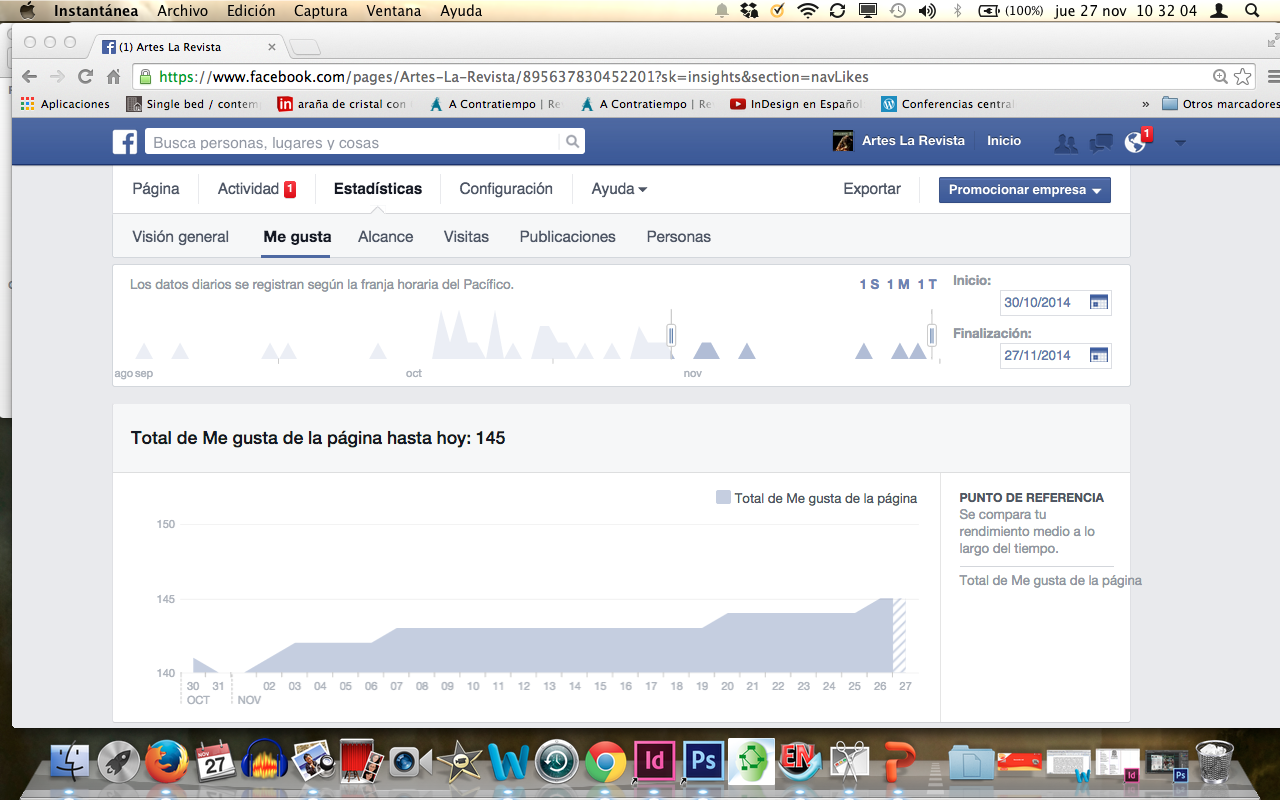 Personas
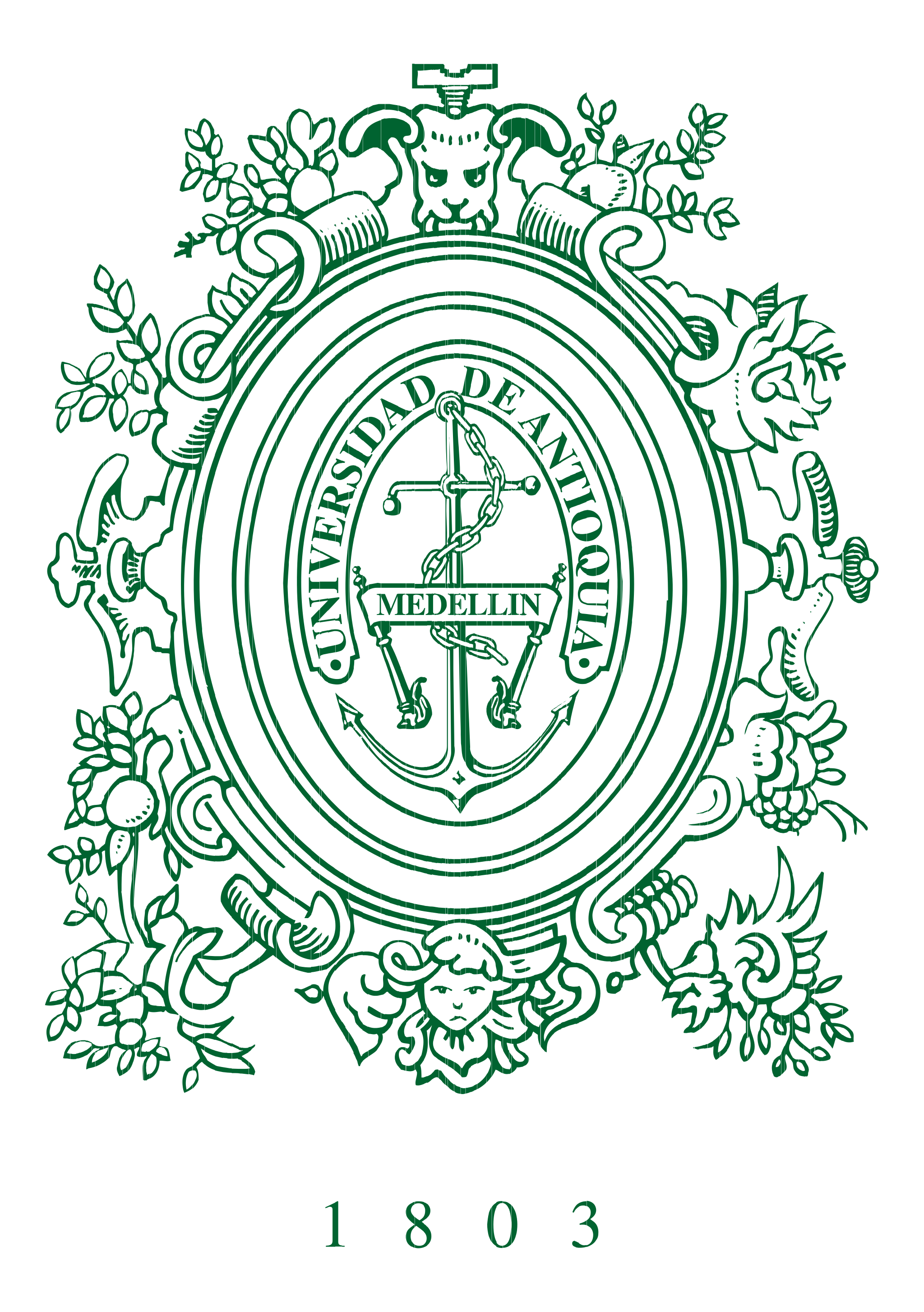 ARTES LA REVISTA
Facultad de Artes Universidad de Antioquia
REDES SOCIALES
(BLOG)
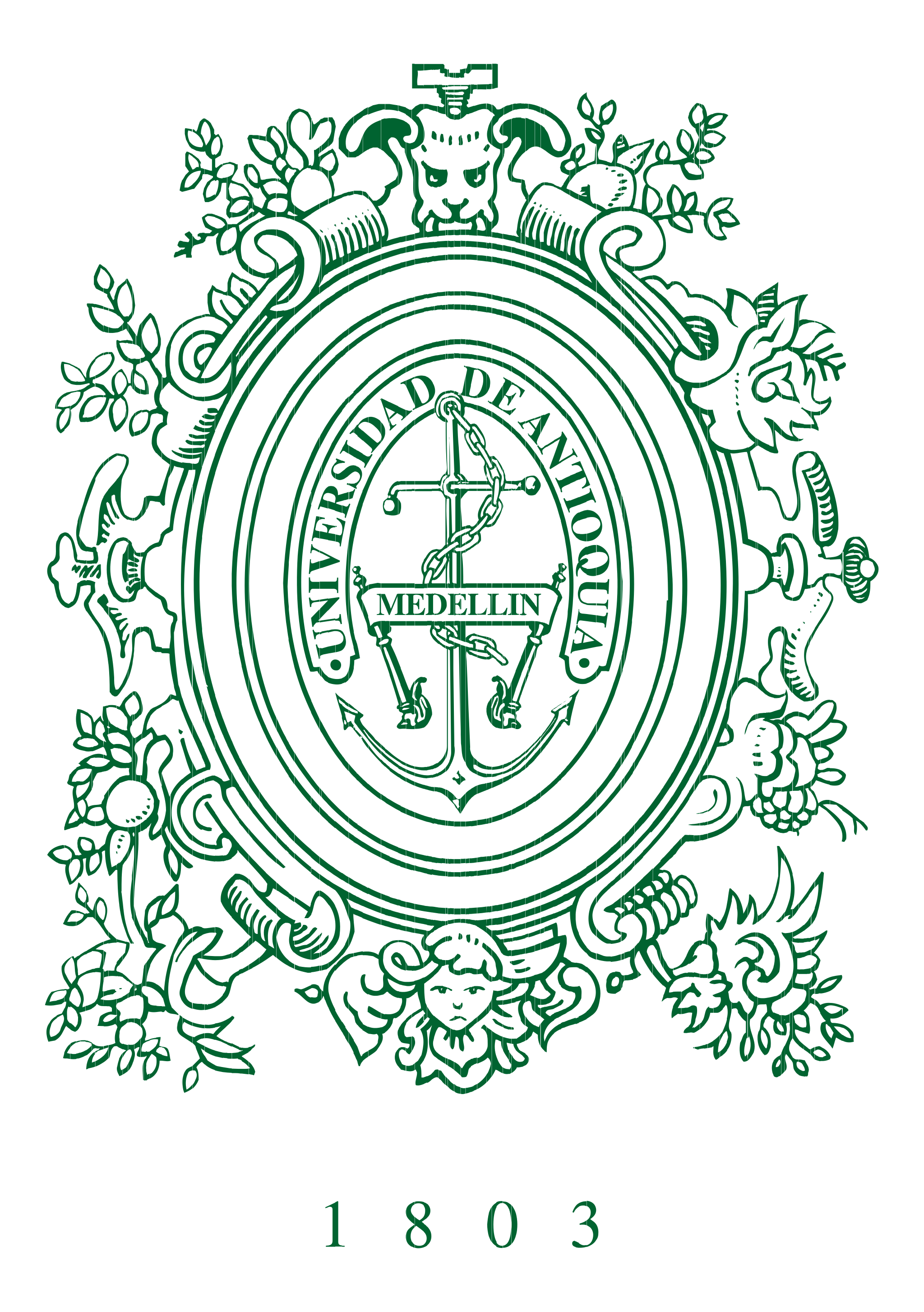 ARTES LA REVISTA
Facultad de Artes Universidad de Antioquia
BASES DE DATOS
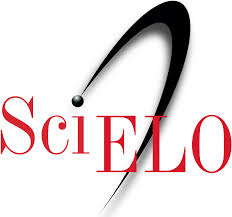 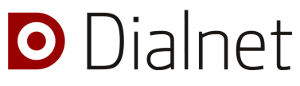 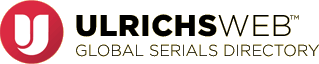 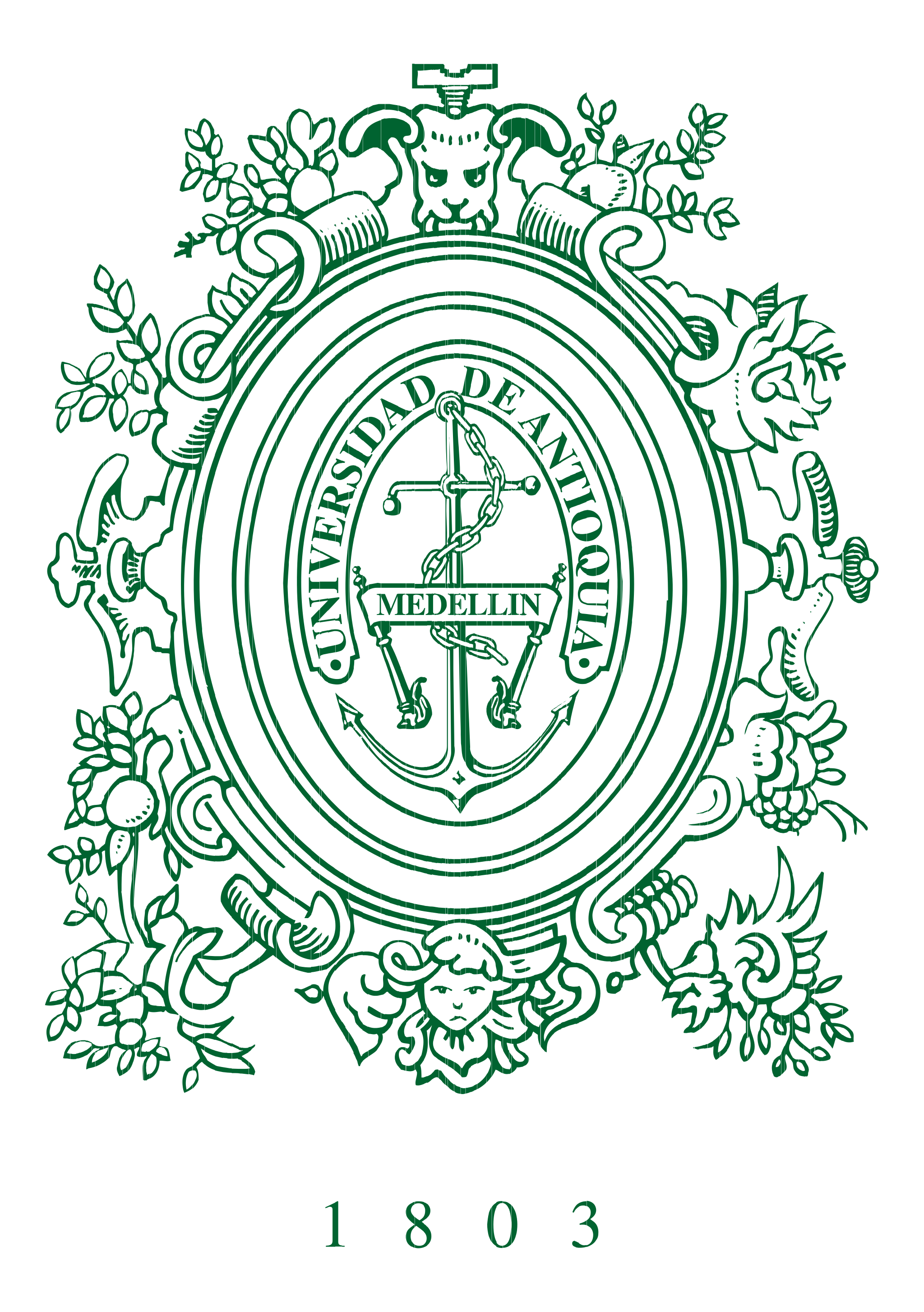 ARTES LA REVISTA
Facultad de Artes Universidad de Antioquia
PLATAFORMAS
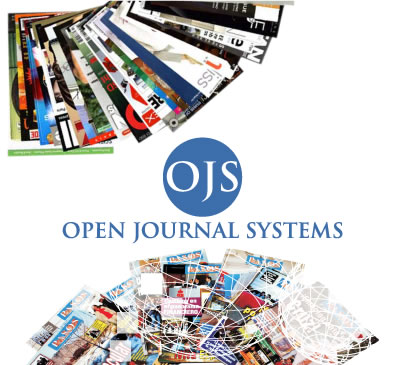 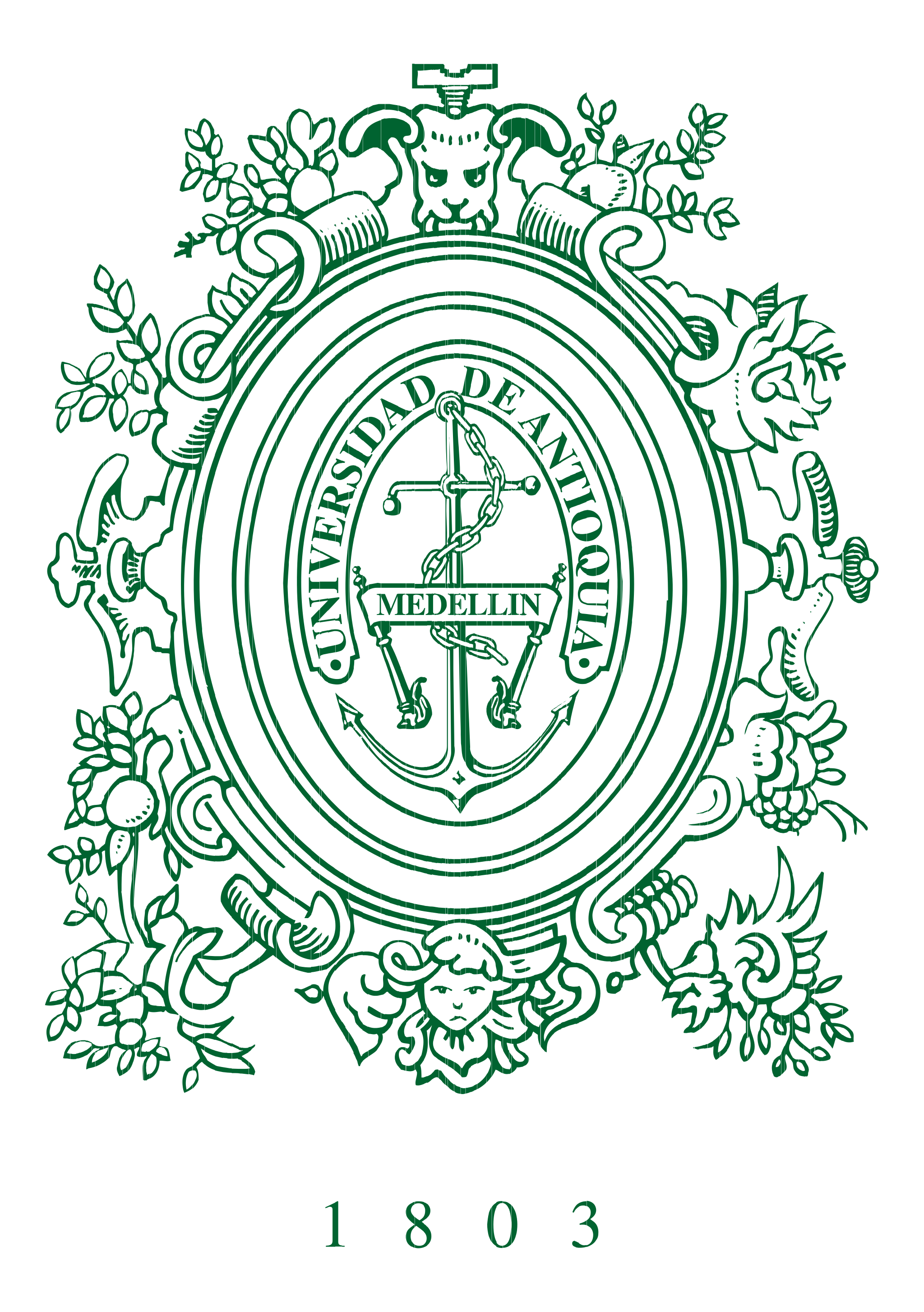 ARTES LA REVISTA
Facultad de Artes Universidad de Antioquia
ARTES LA REVISTA N°19
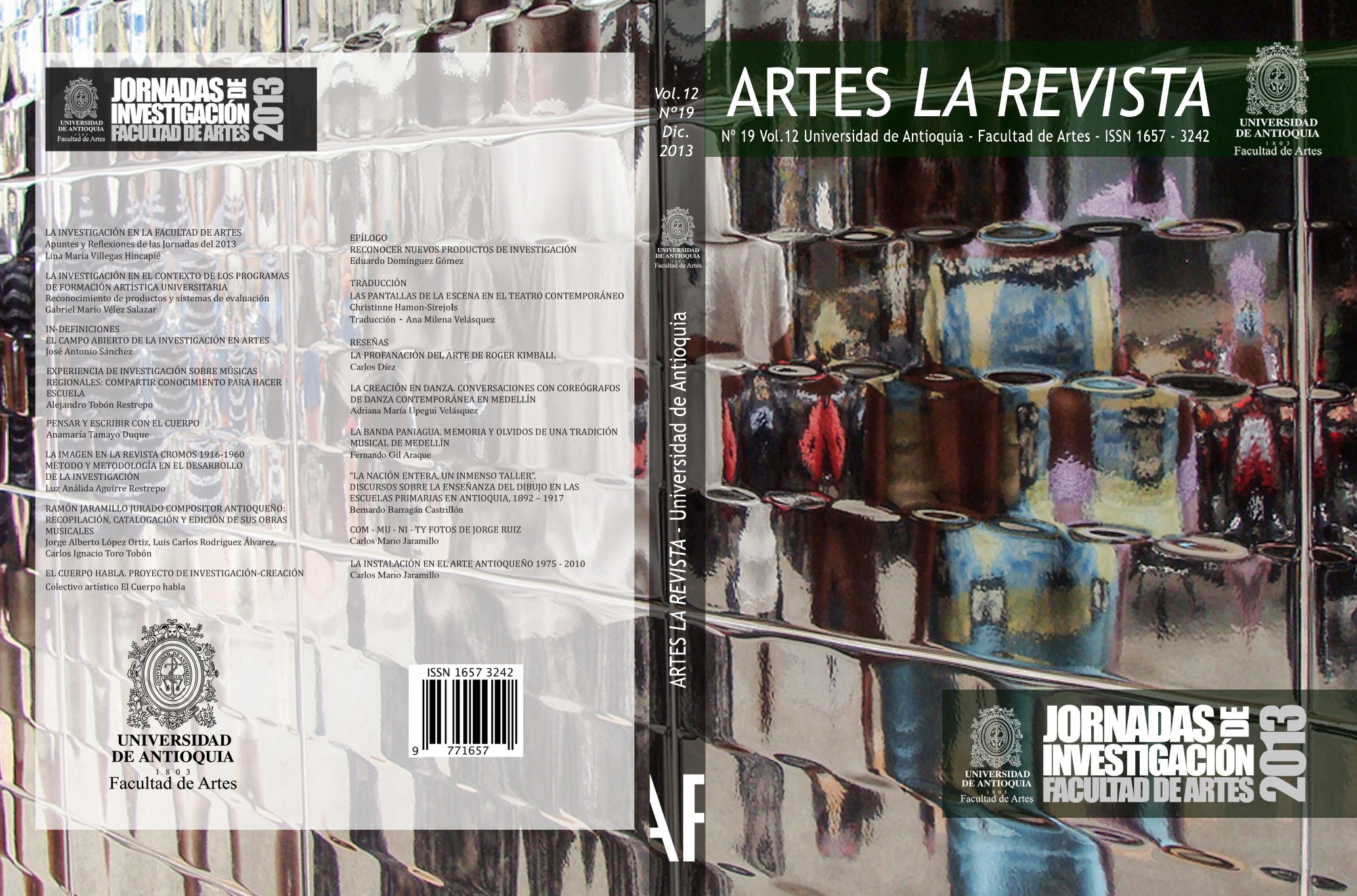 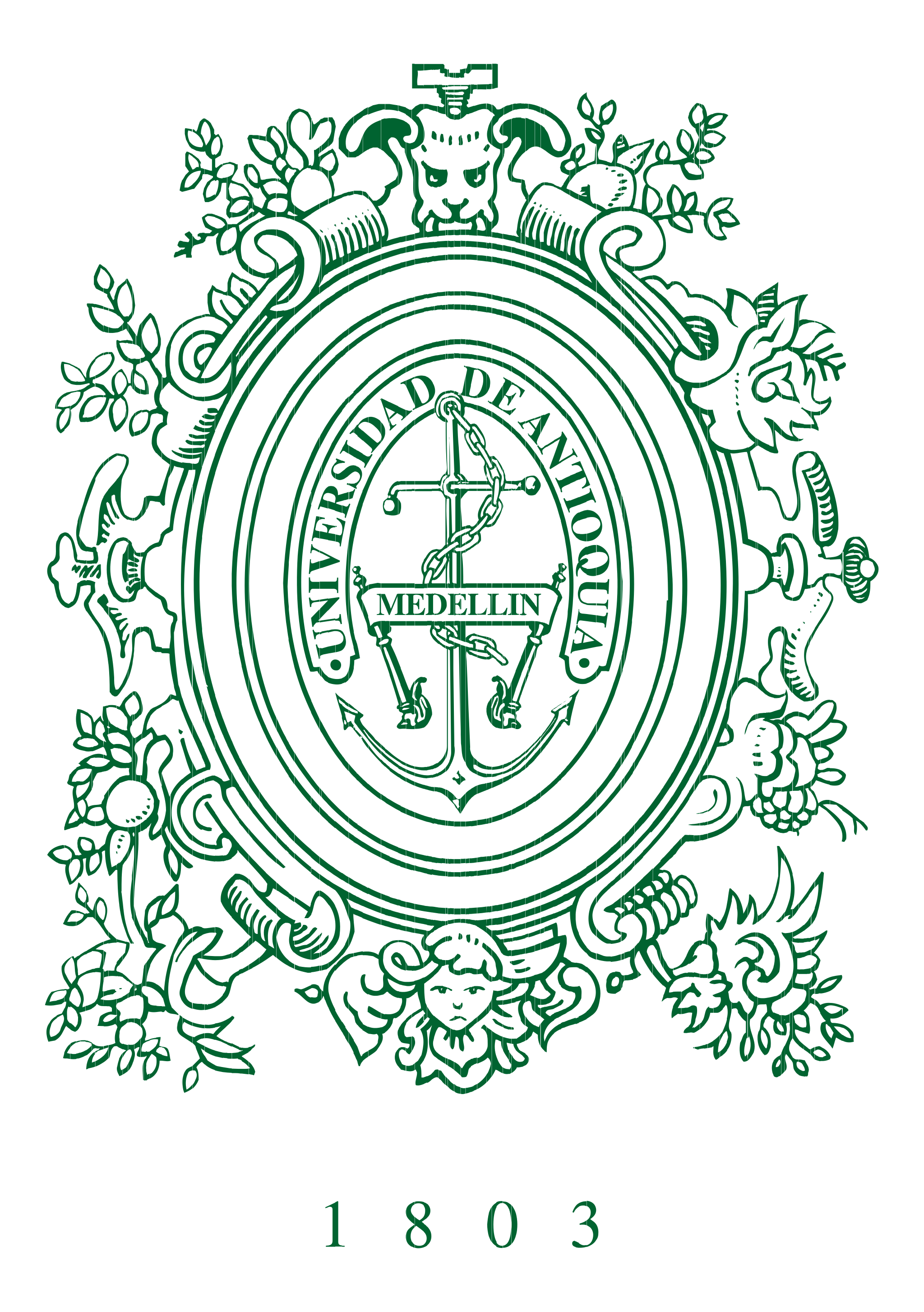 ARTES LA REVISTA
Facultad de Artes Universidad de Antioquia
ARTES LA REVISTA N°20
Universidad Complutense de Madrid (España)
Universidad de Caldas (Colombia)
Universidad San Buenaventura (Colombia)
Universidad de Bogotá Jorge Tadeo Lozano (Colombia)
Universidad Nacional Autónoma de México (México)
Universidad EAFIT (Colombia)
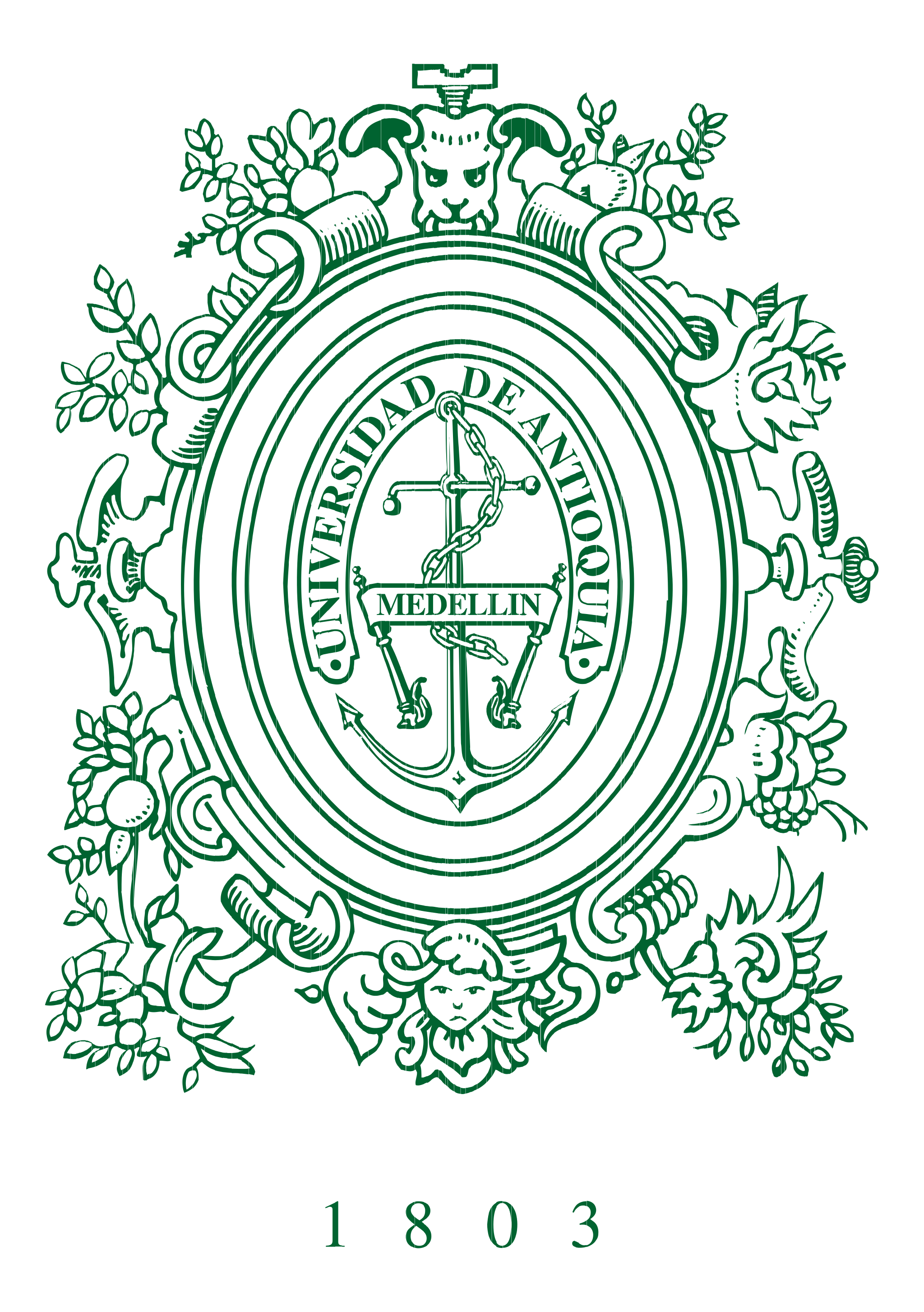 ARTES LA REVISTA
Facultad de Artes Universidad de Antioquia